Angiosperms
Gymnosperms
Ferns & Allies
Bryophytes
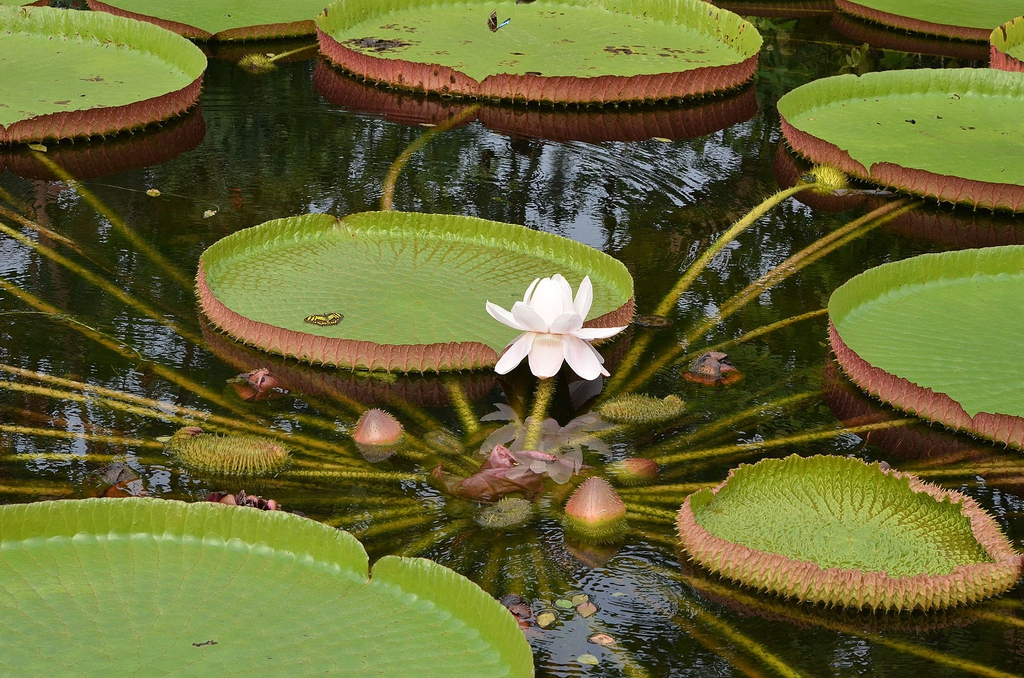 Non-Plants
1
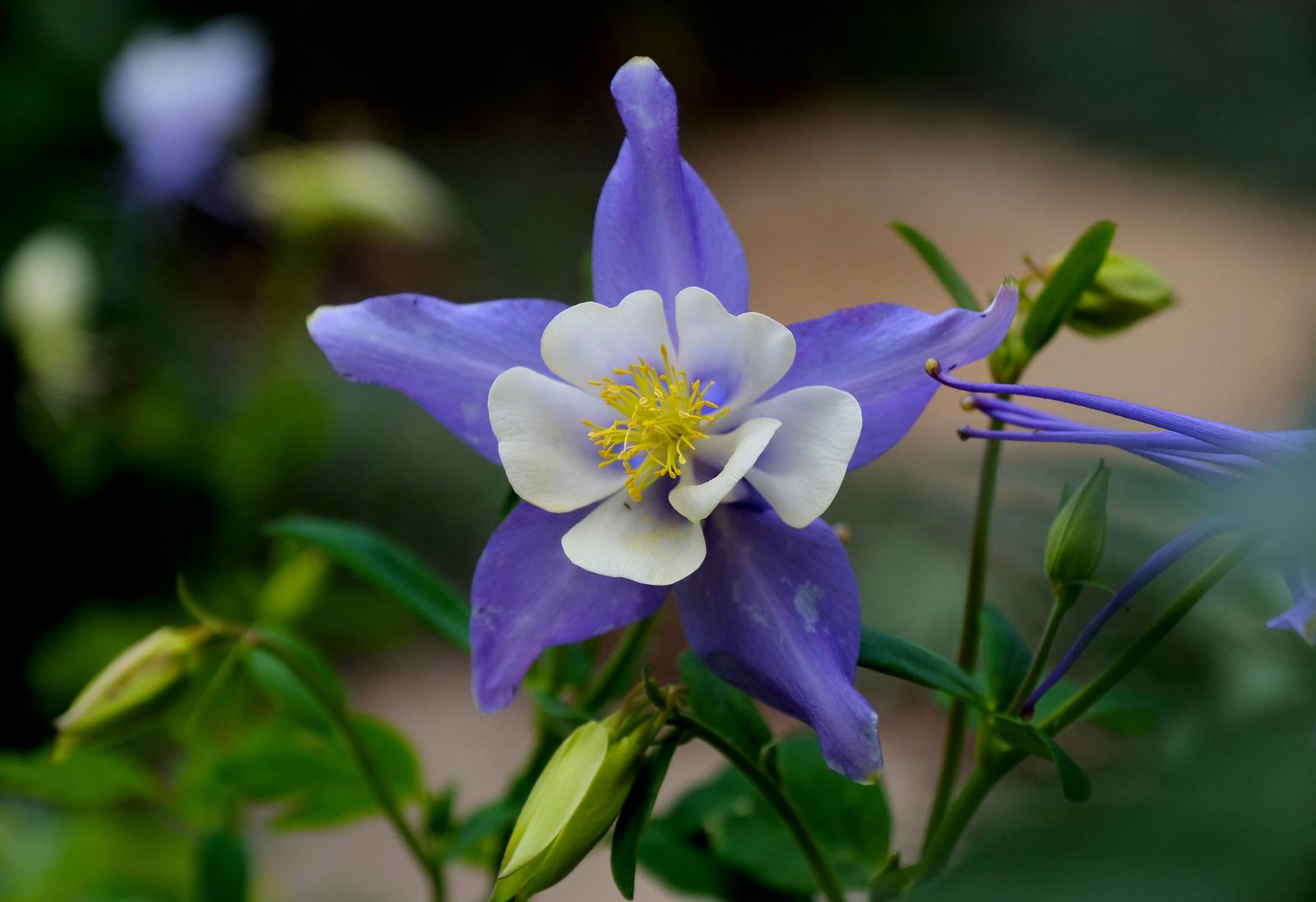 2
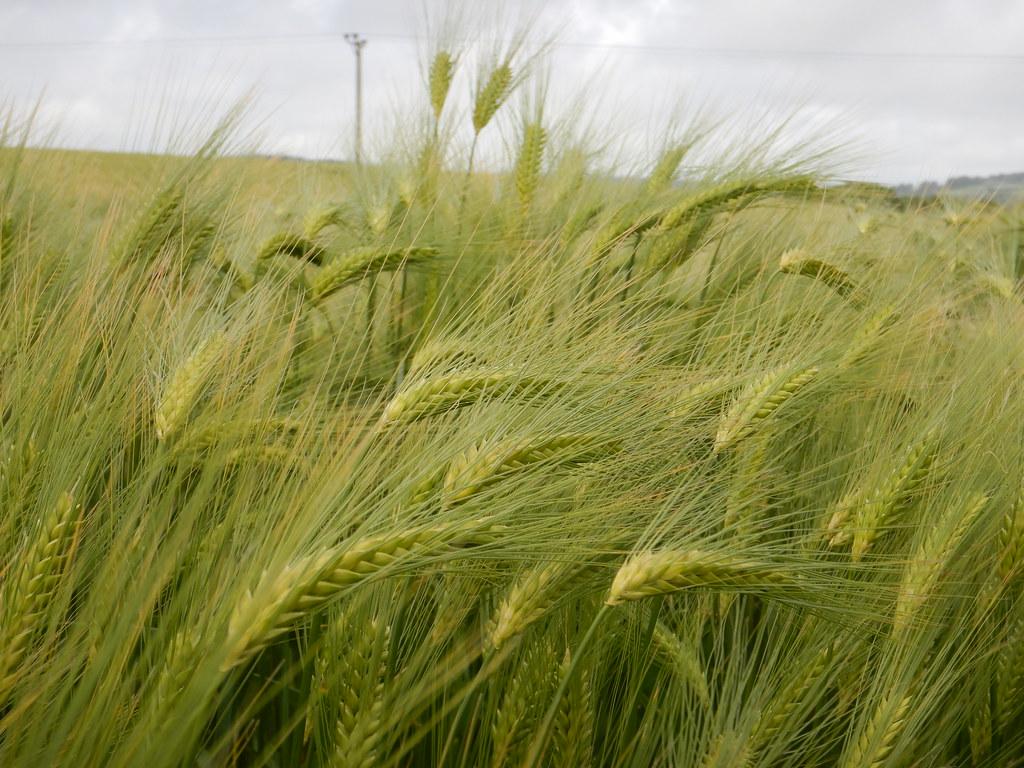 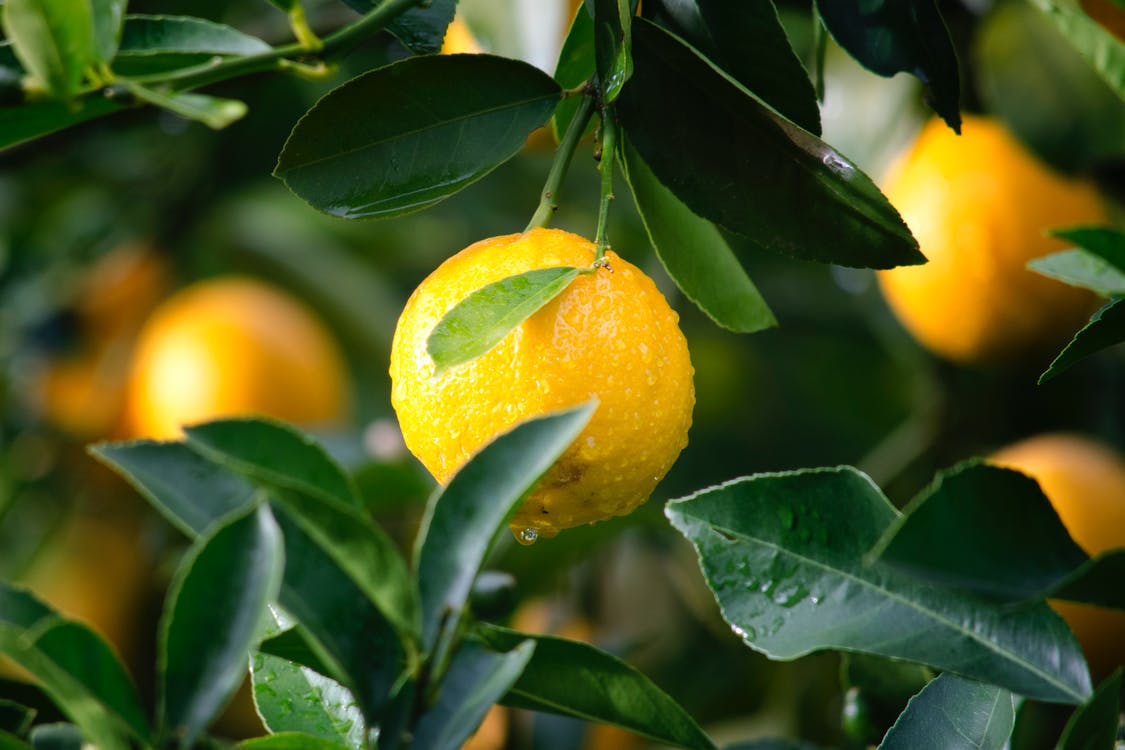 4
3
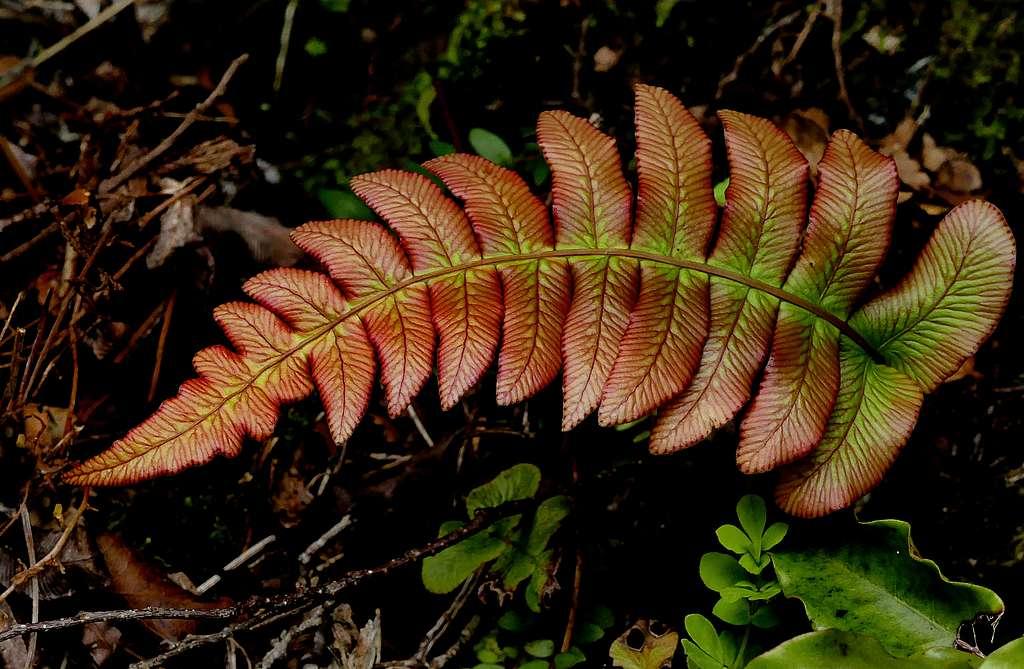 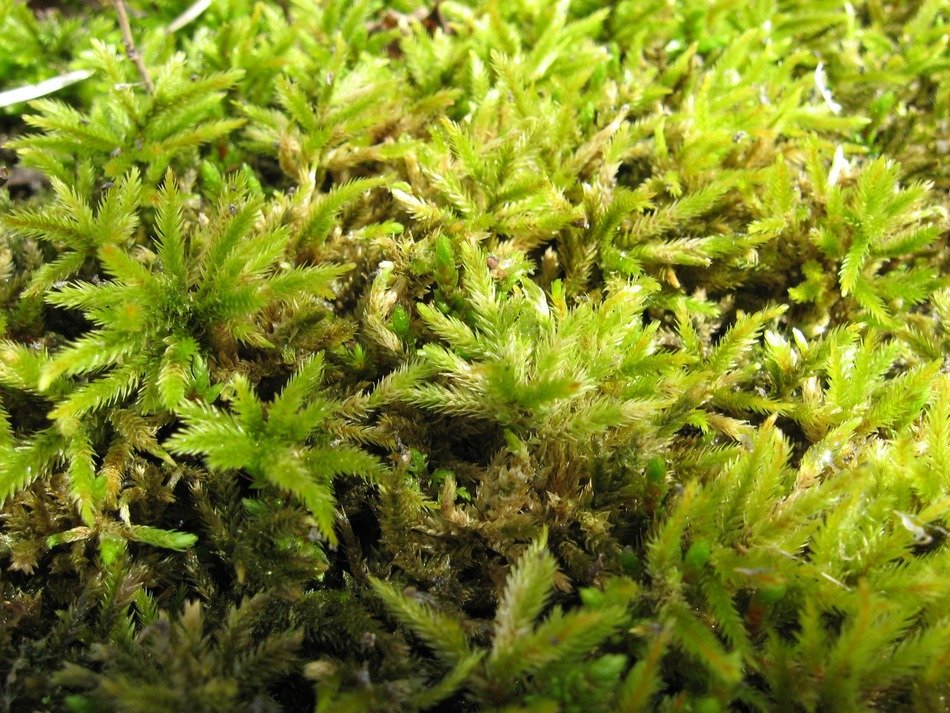 6
5
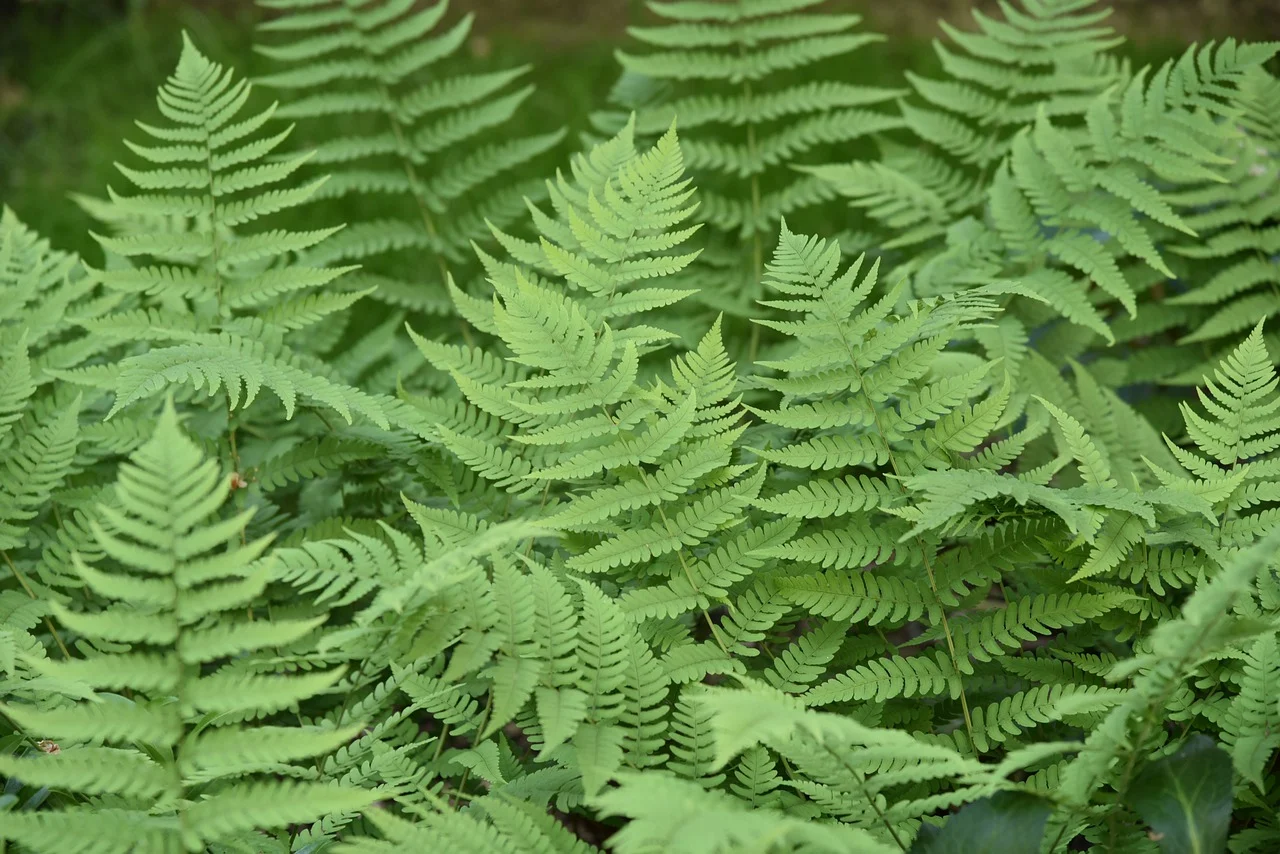 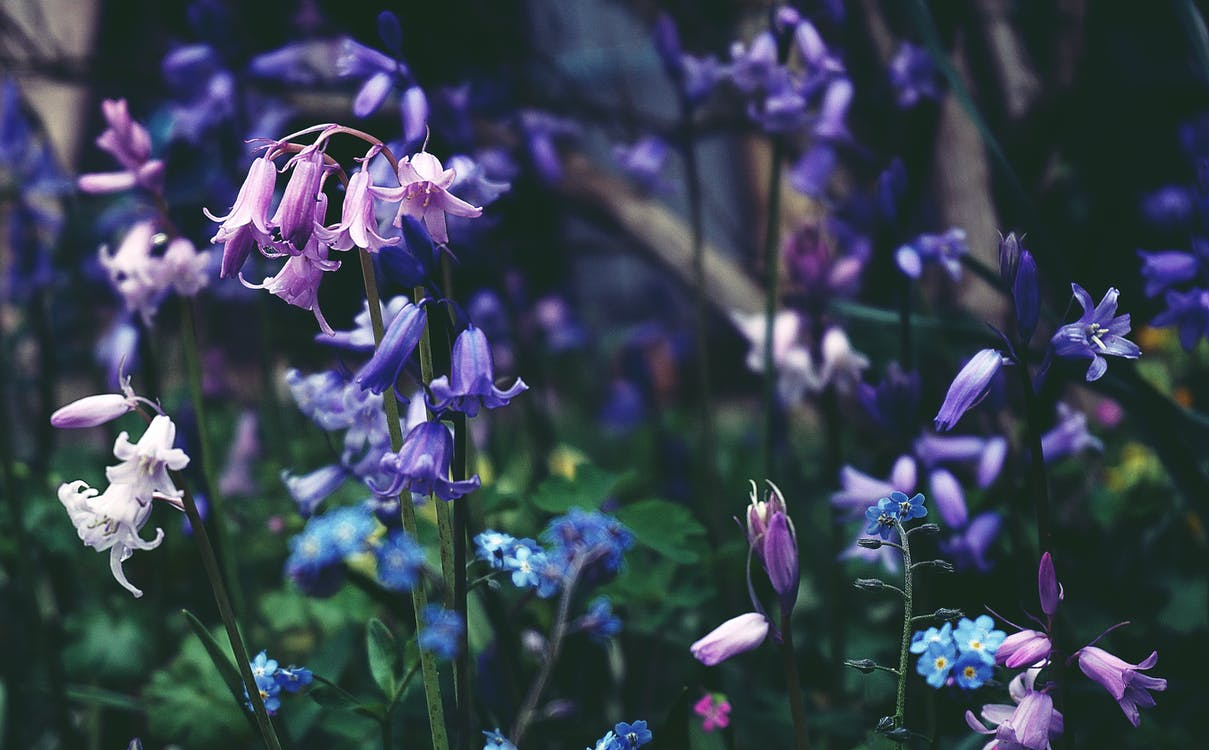 7
8
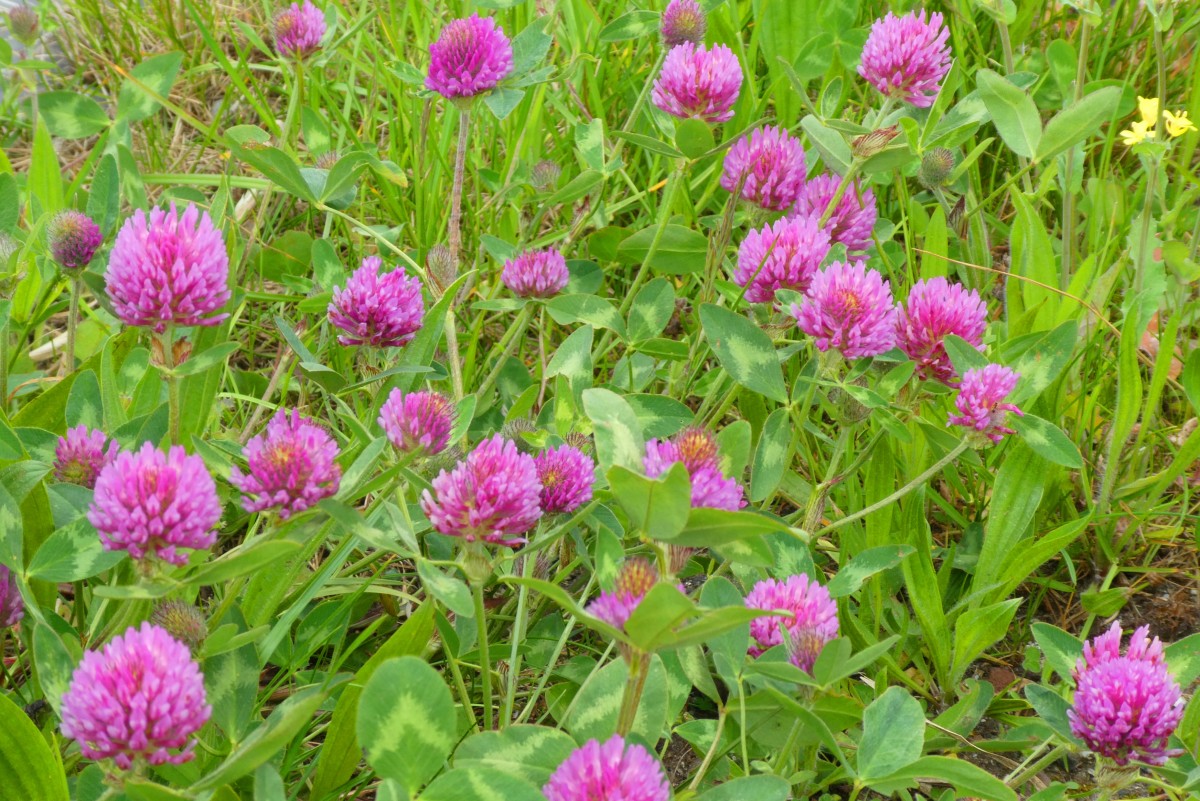 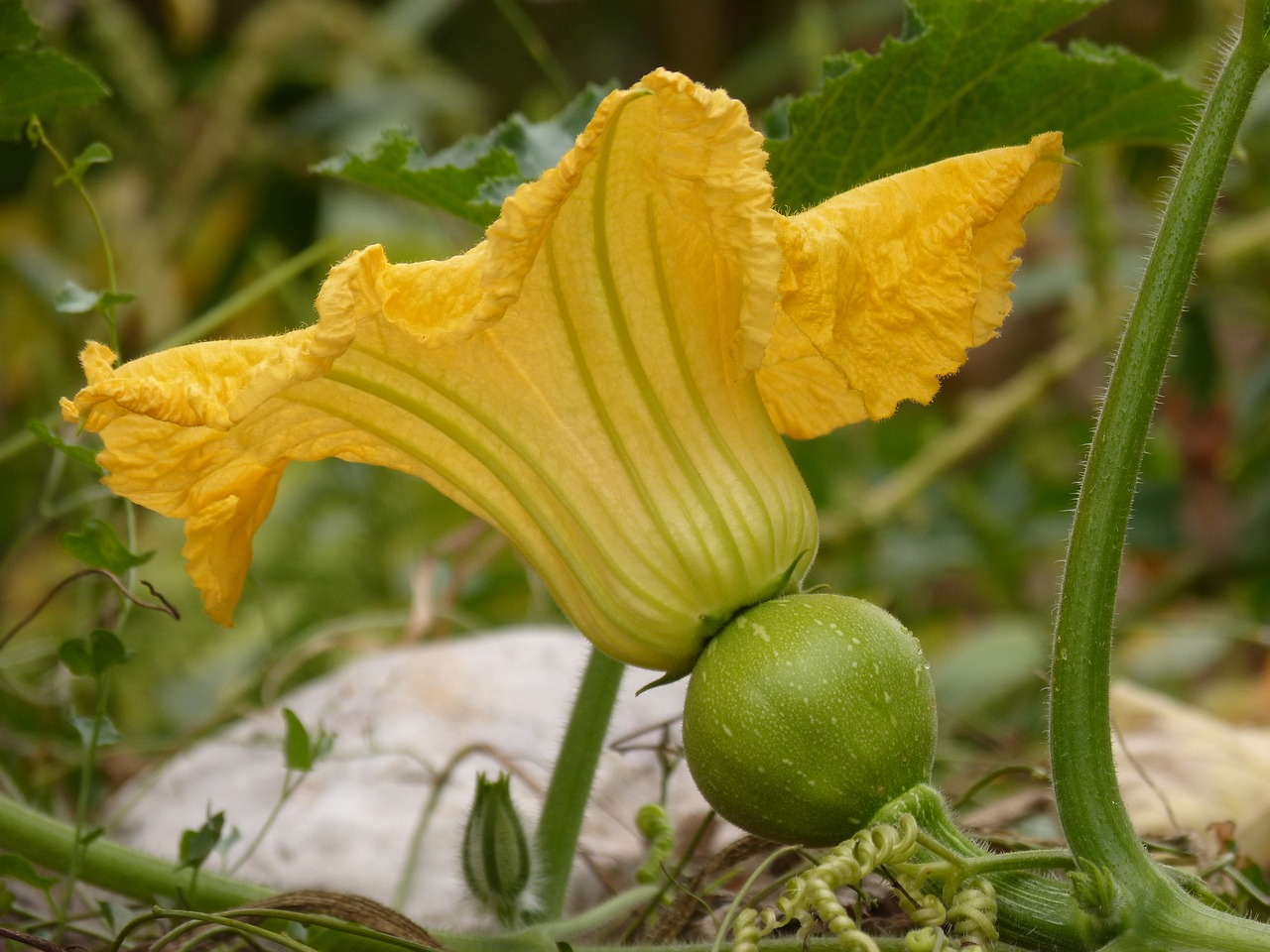 10
9
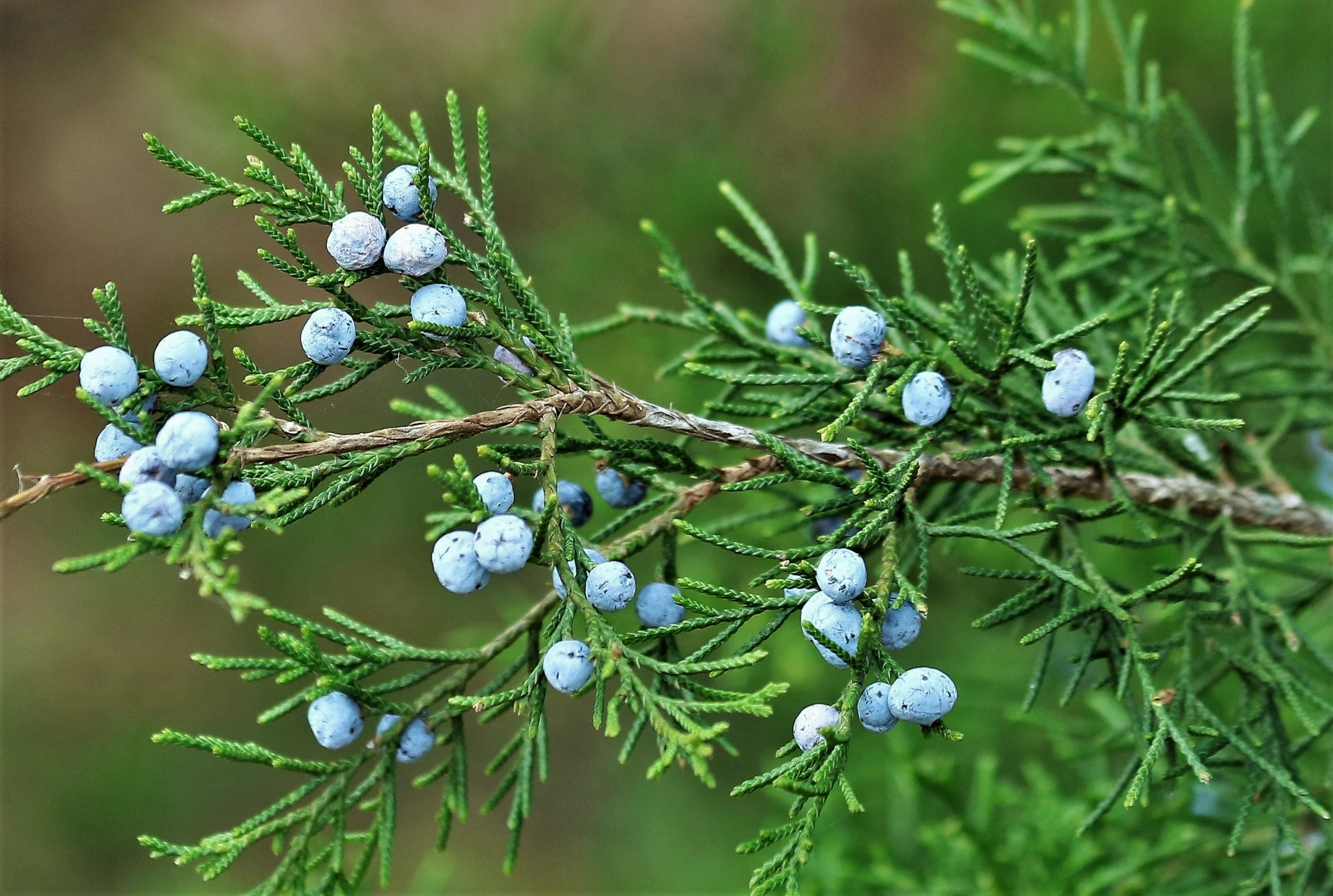 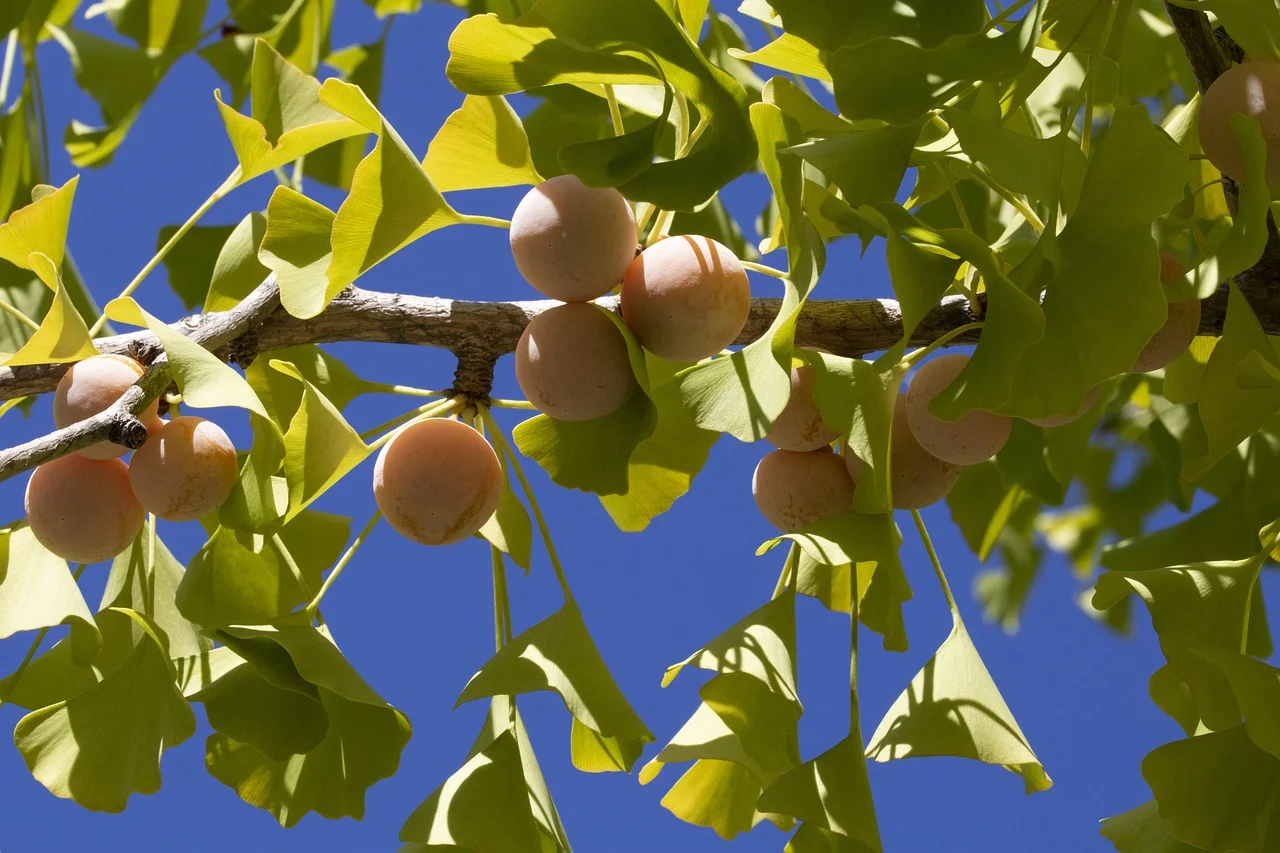 11
12
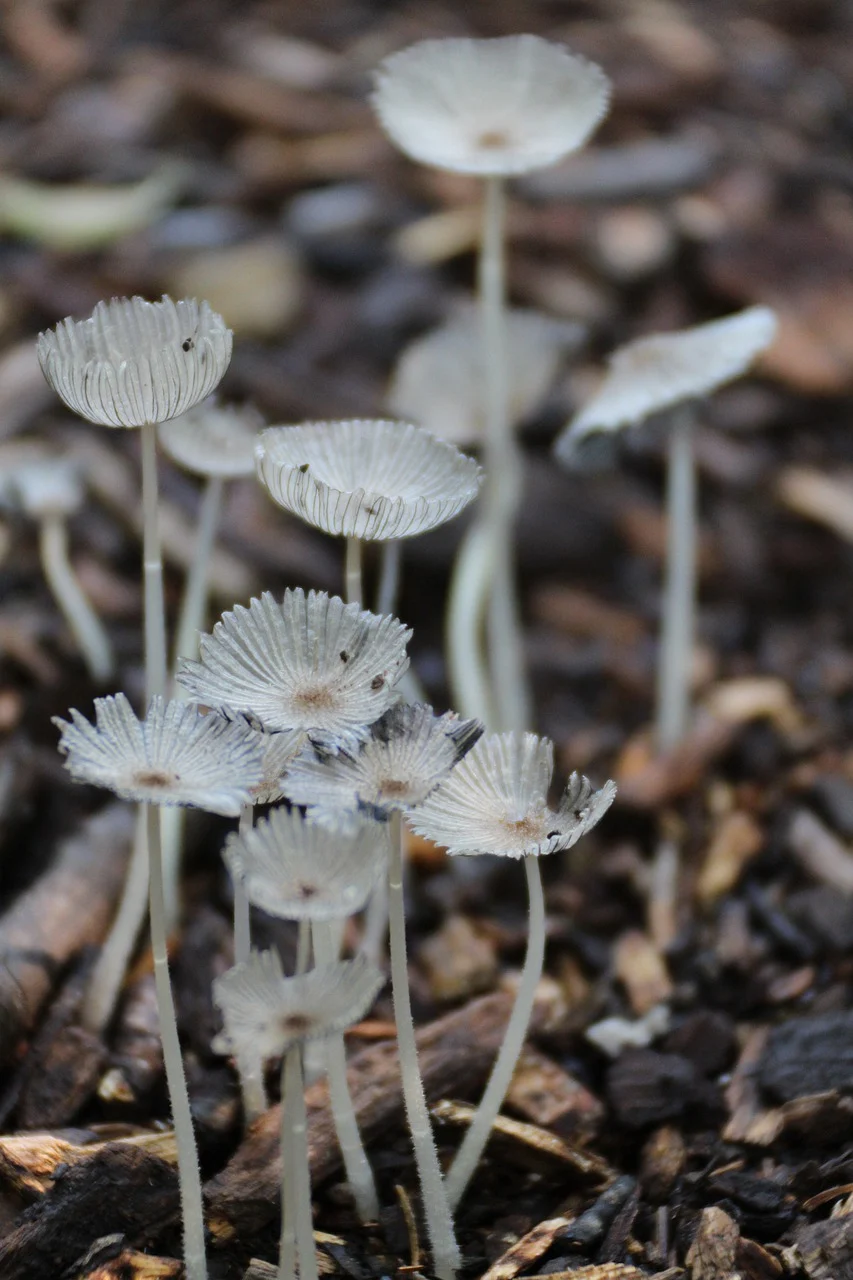 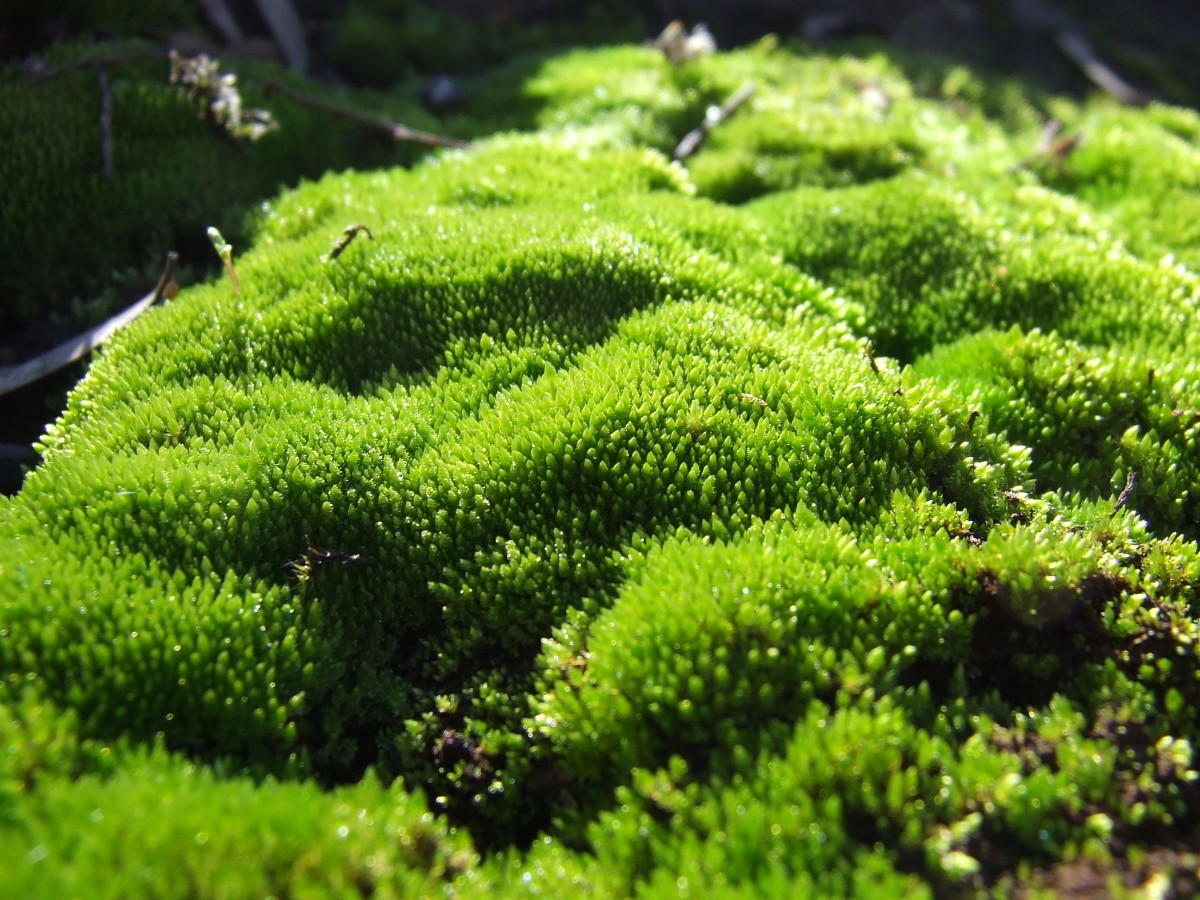 13
14
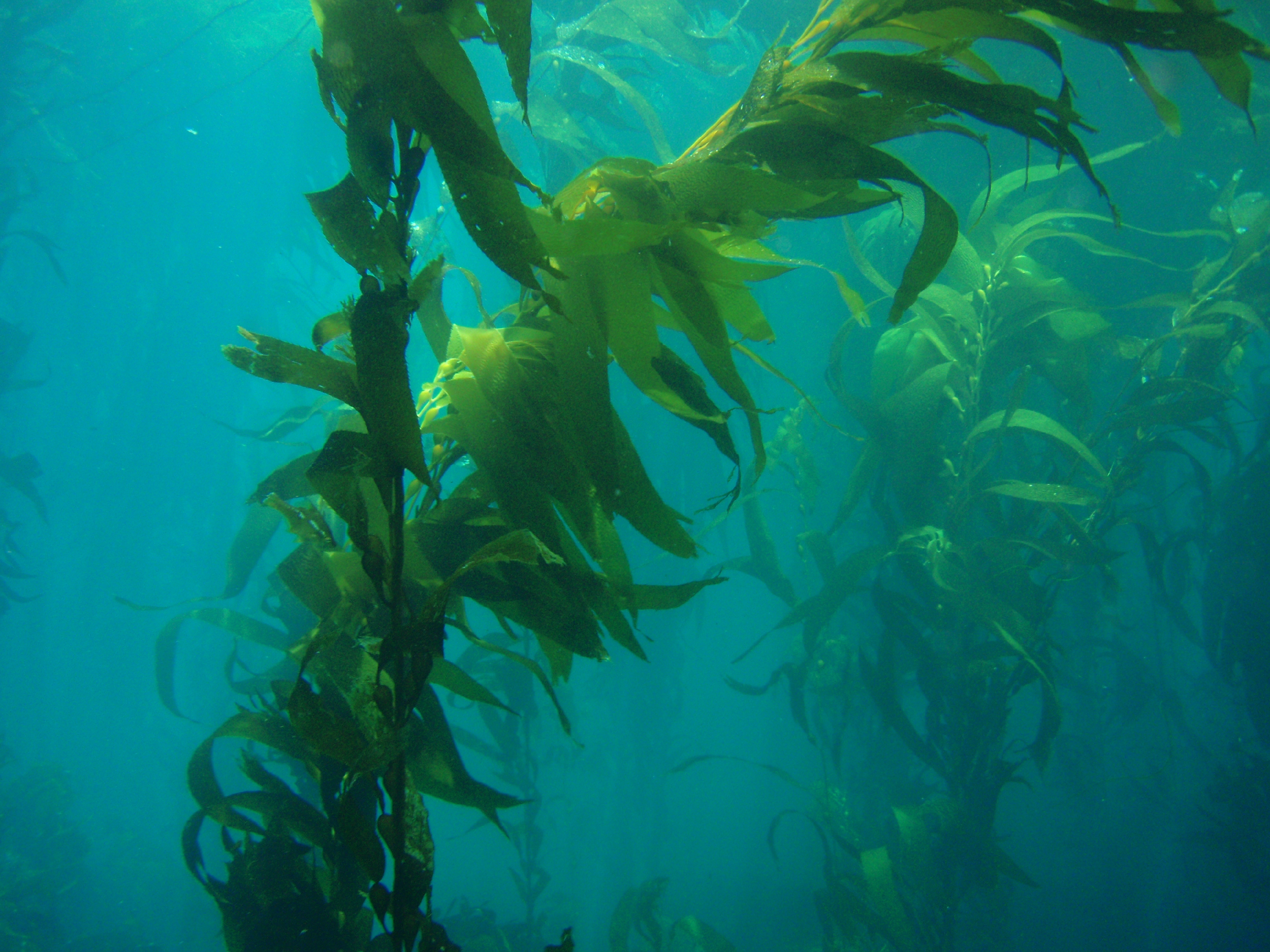 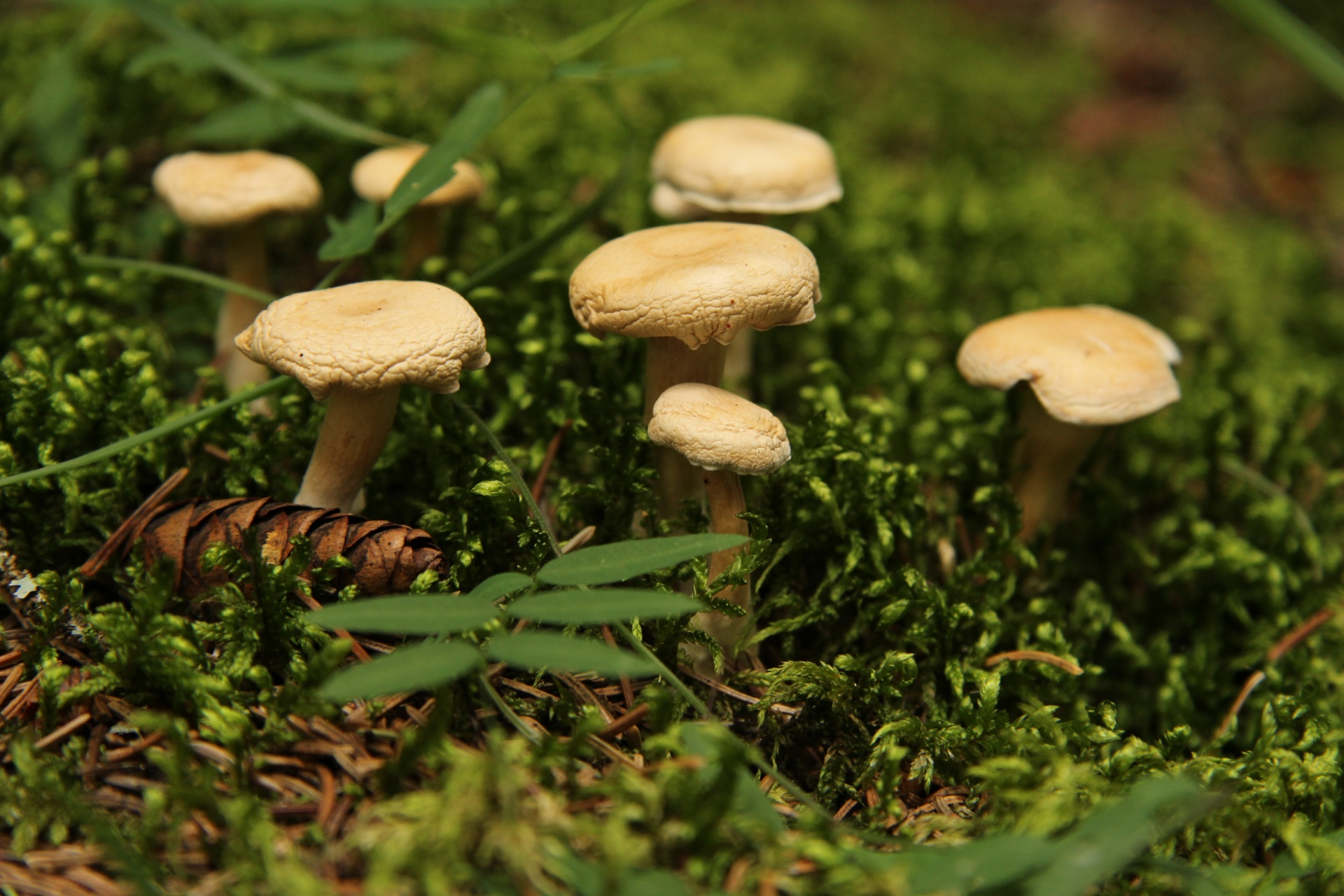 16
15
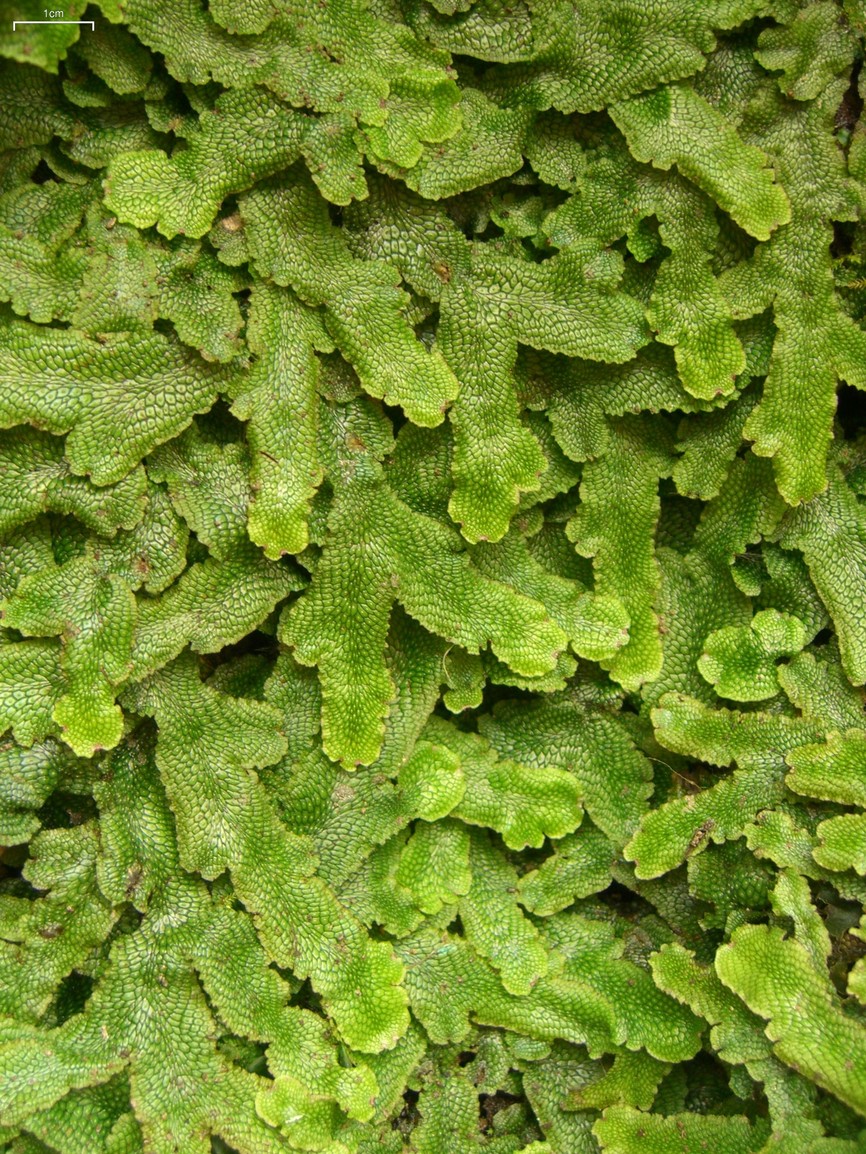 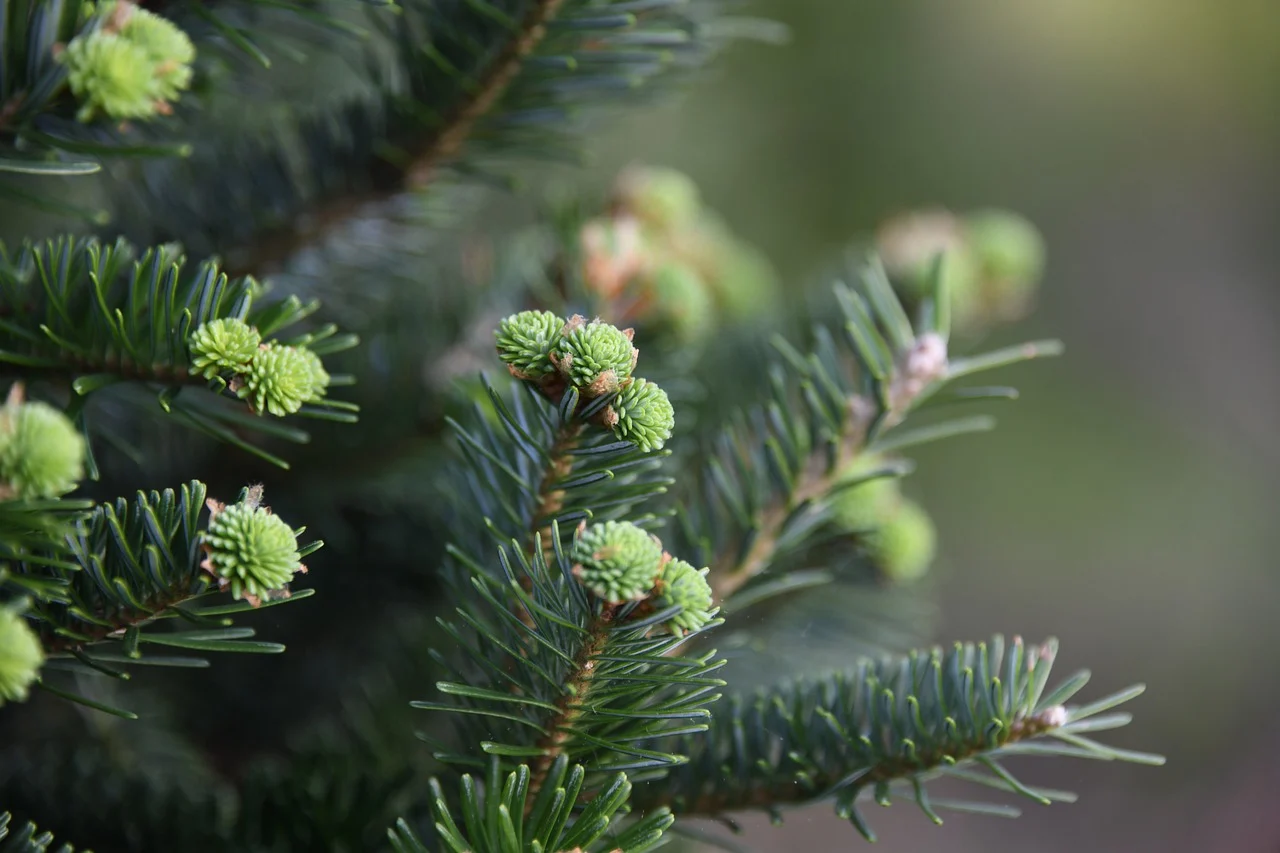 17
18
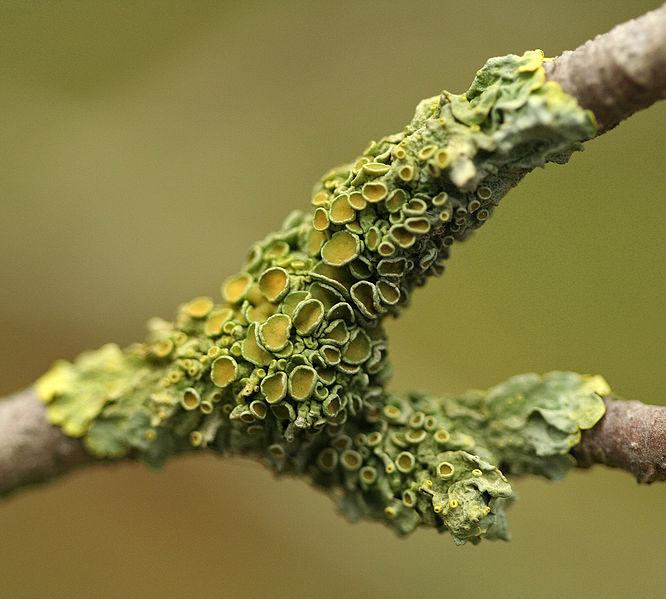 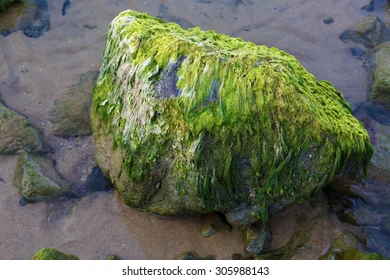 20
19
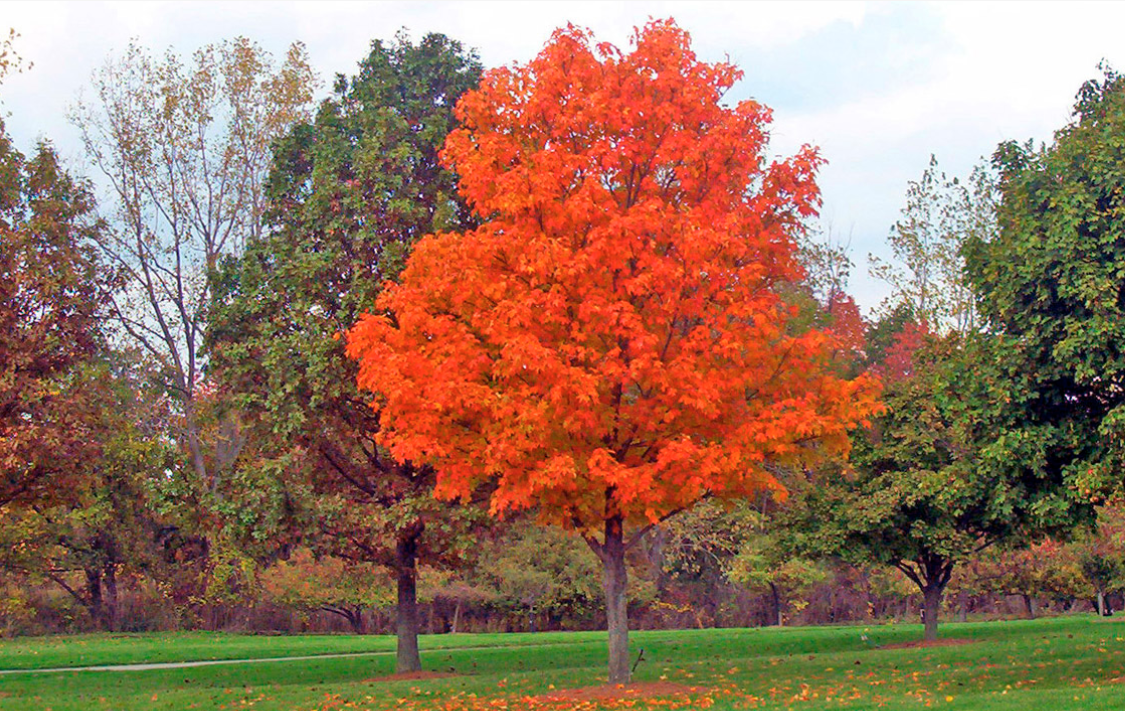 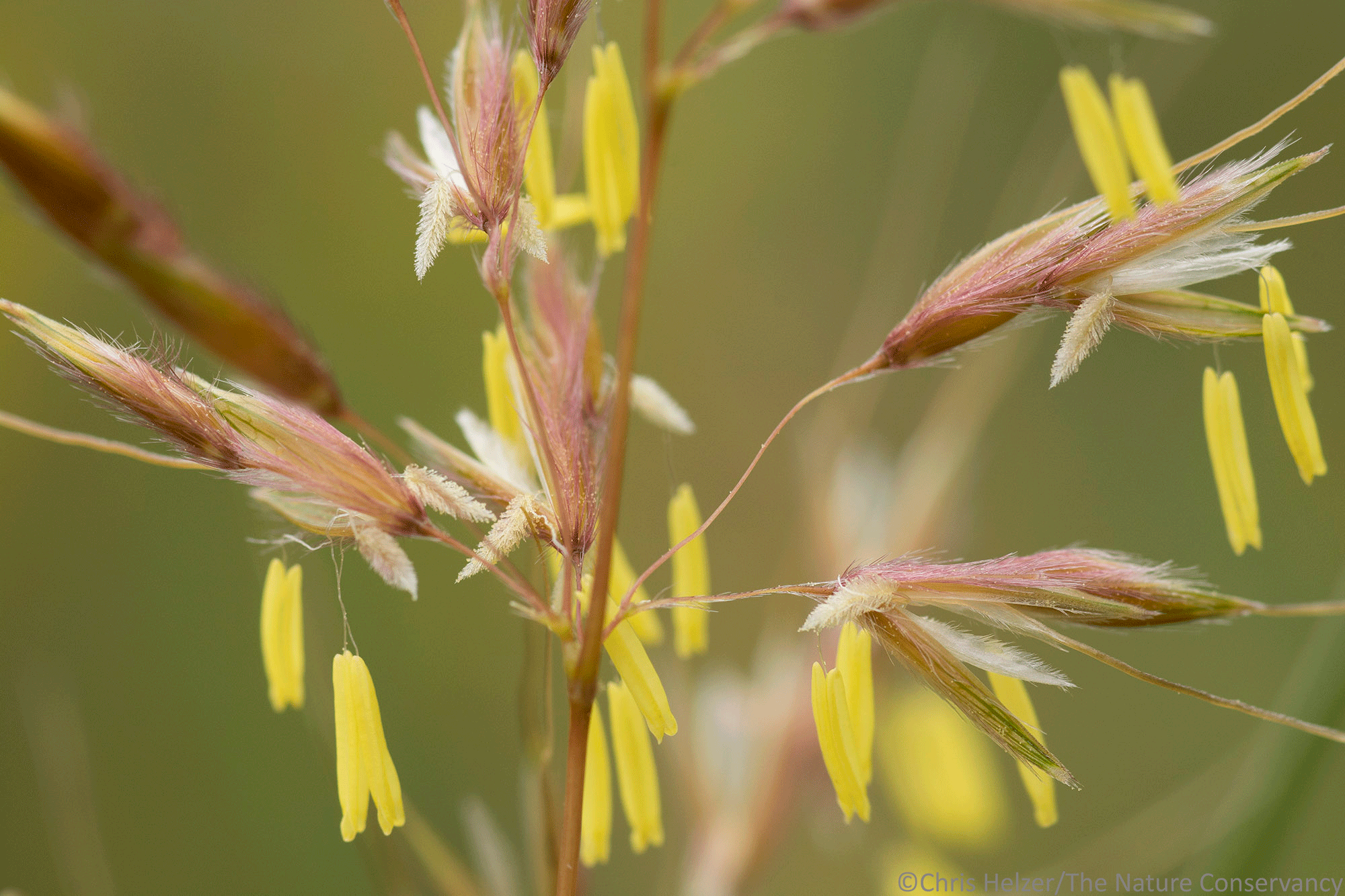 22
21
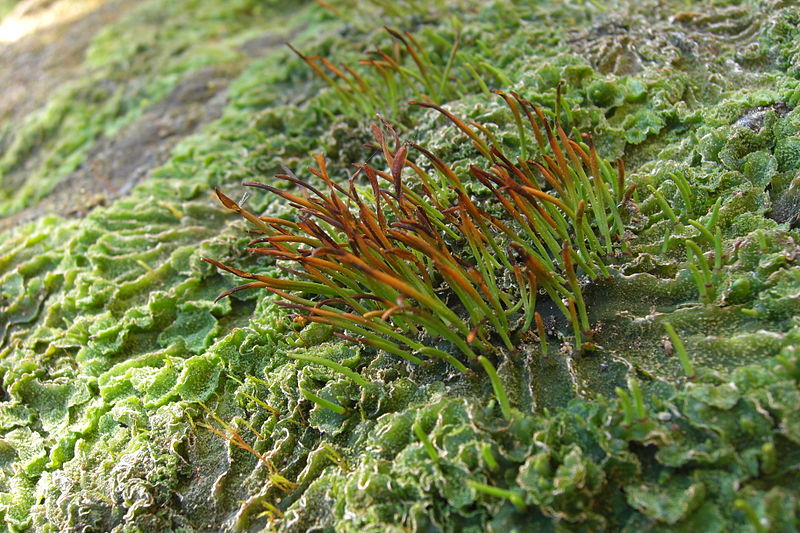 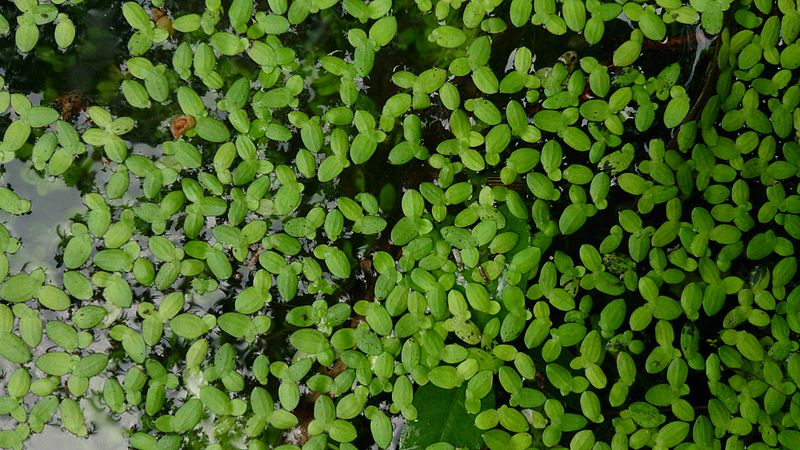 23
24
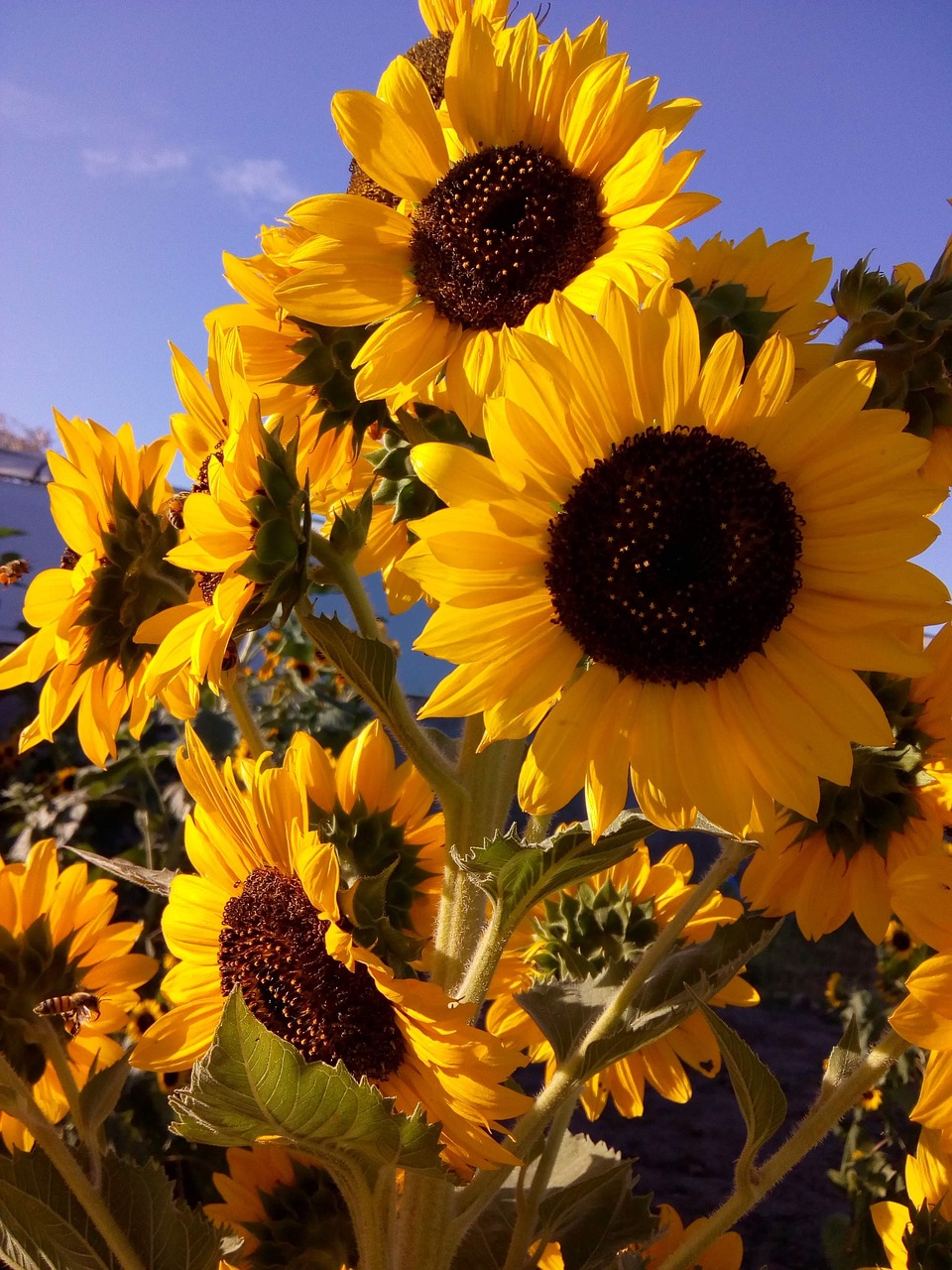 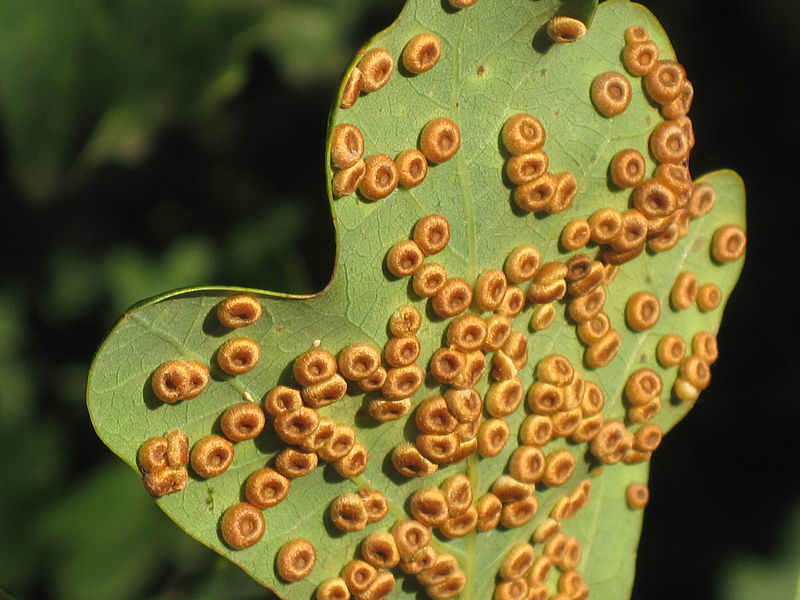 26
25
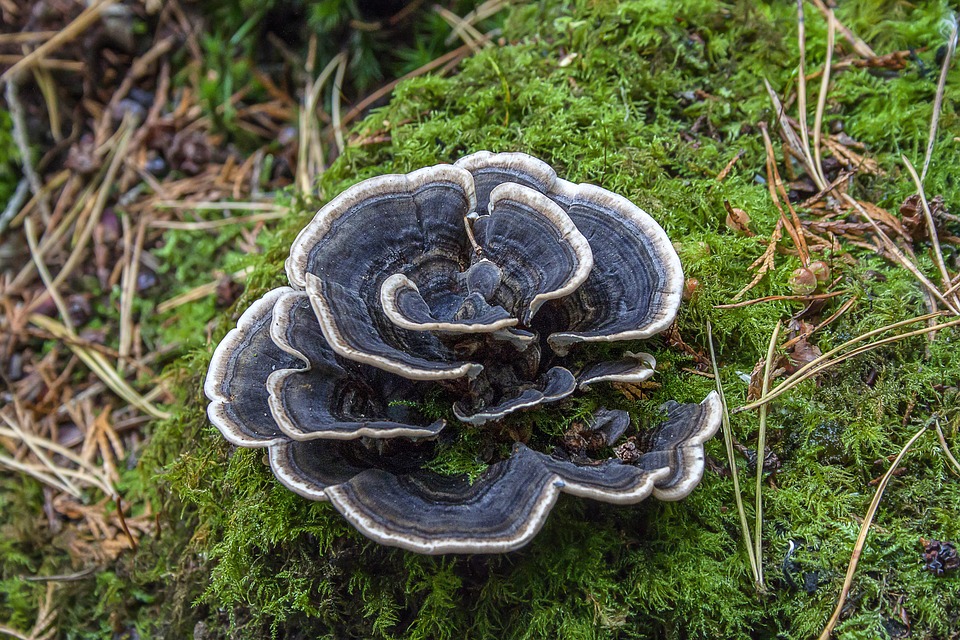 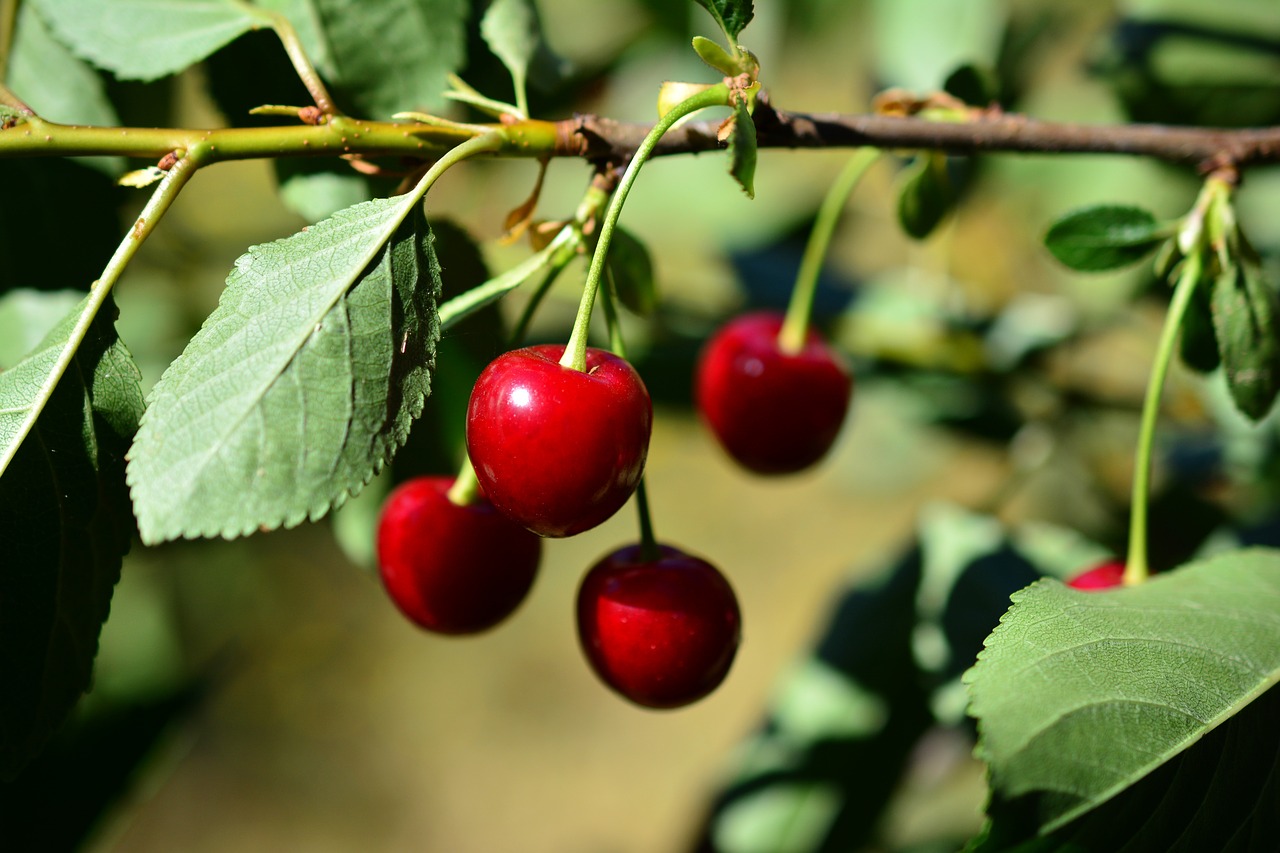 27
28
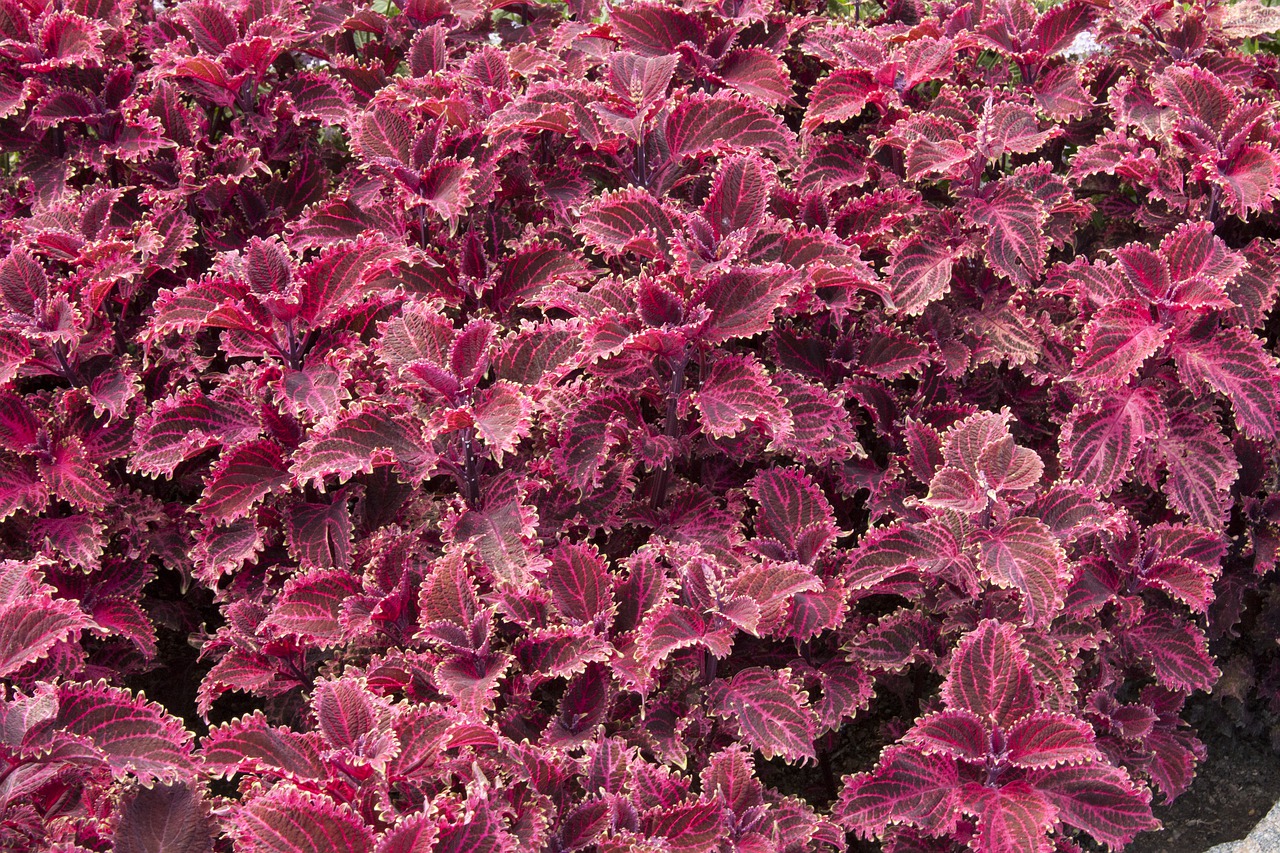 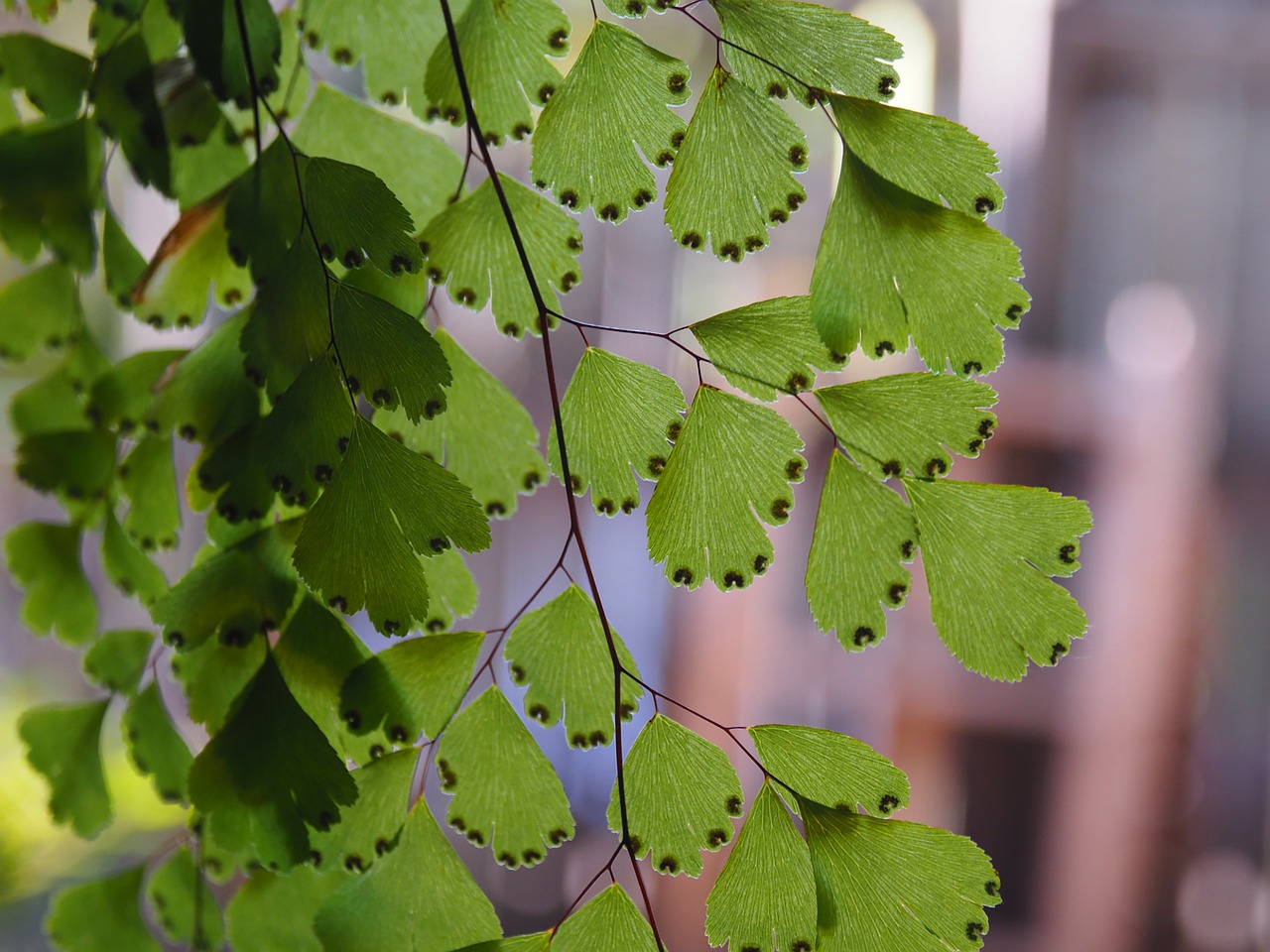 30
29
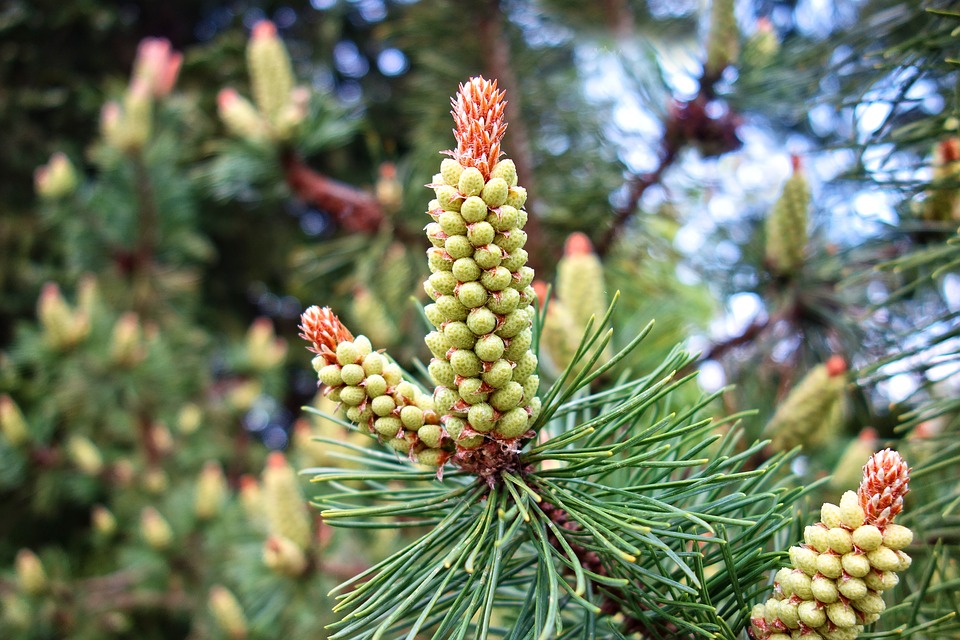 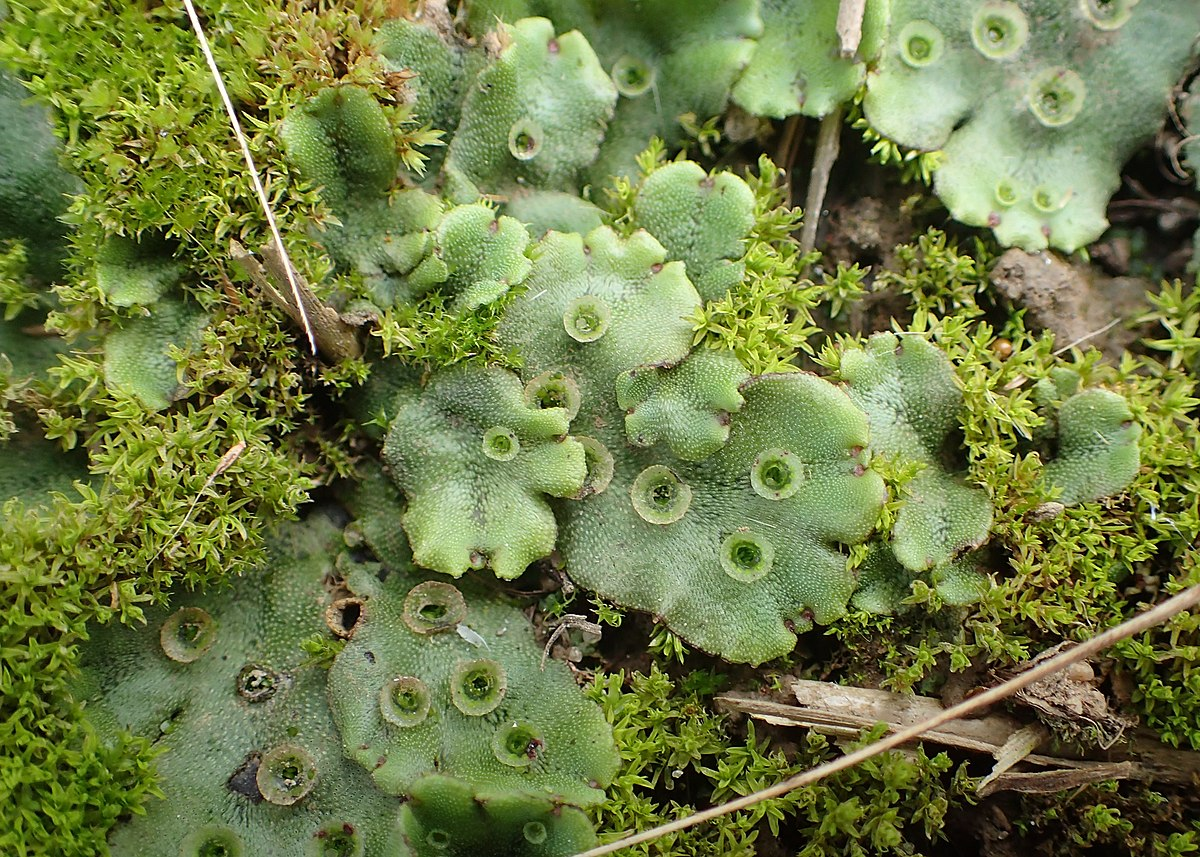 32
31
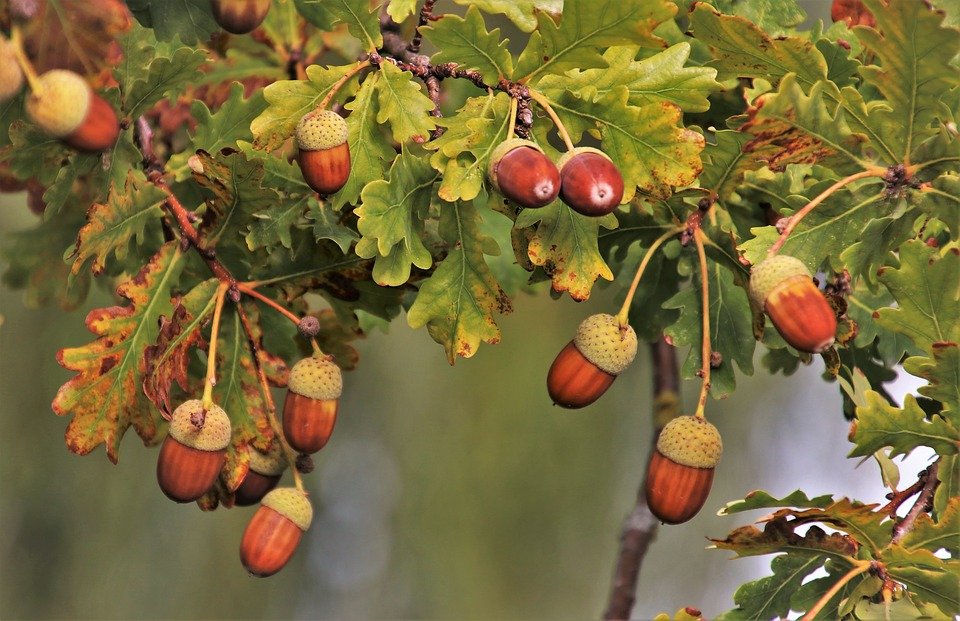 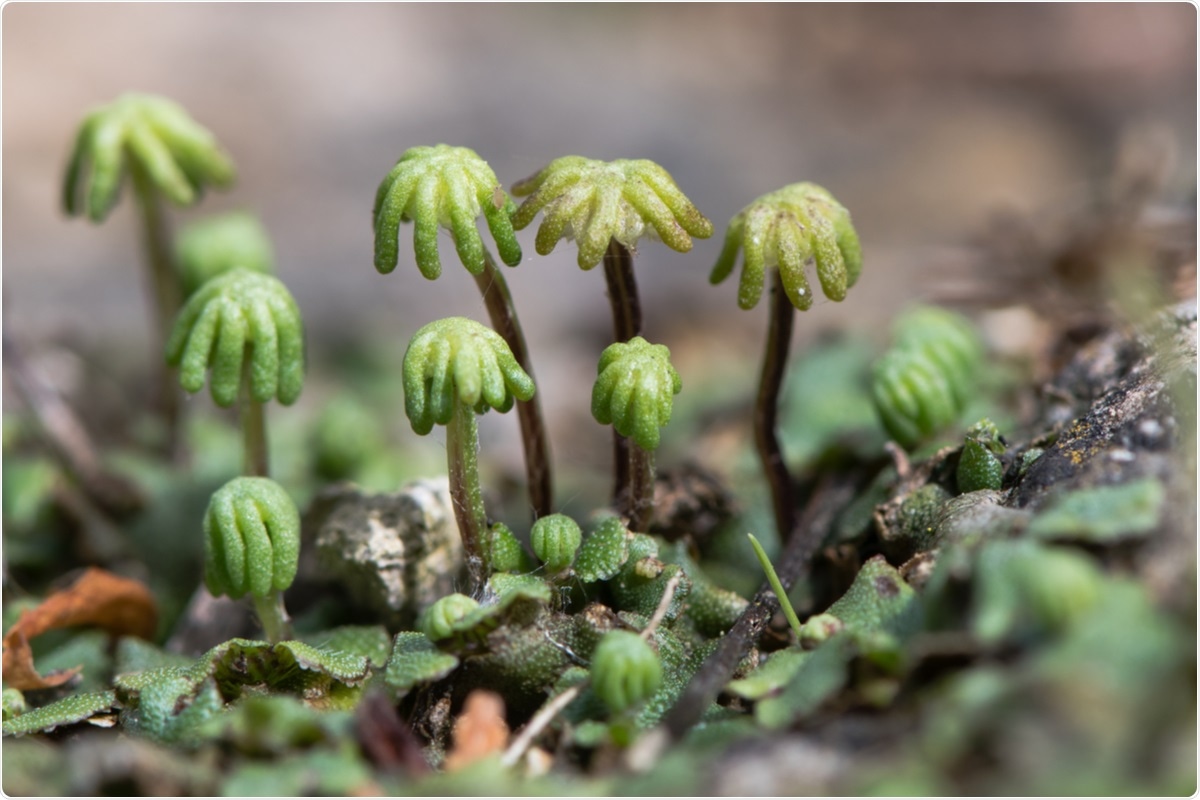 34
33
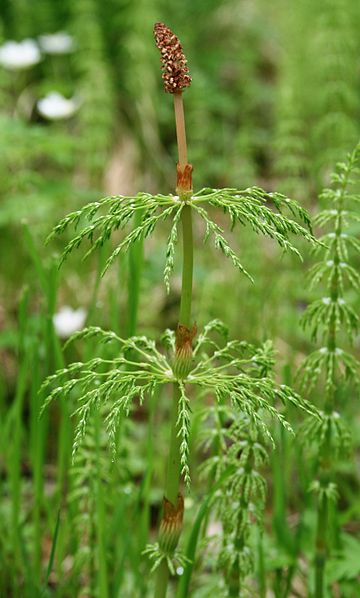 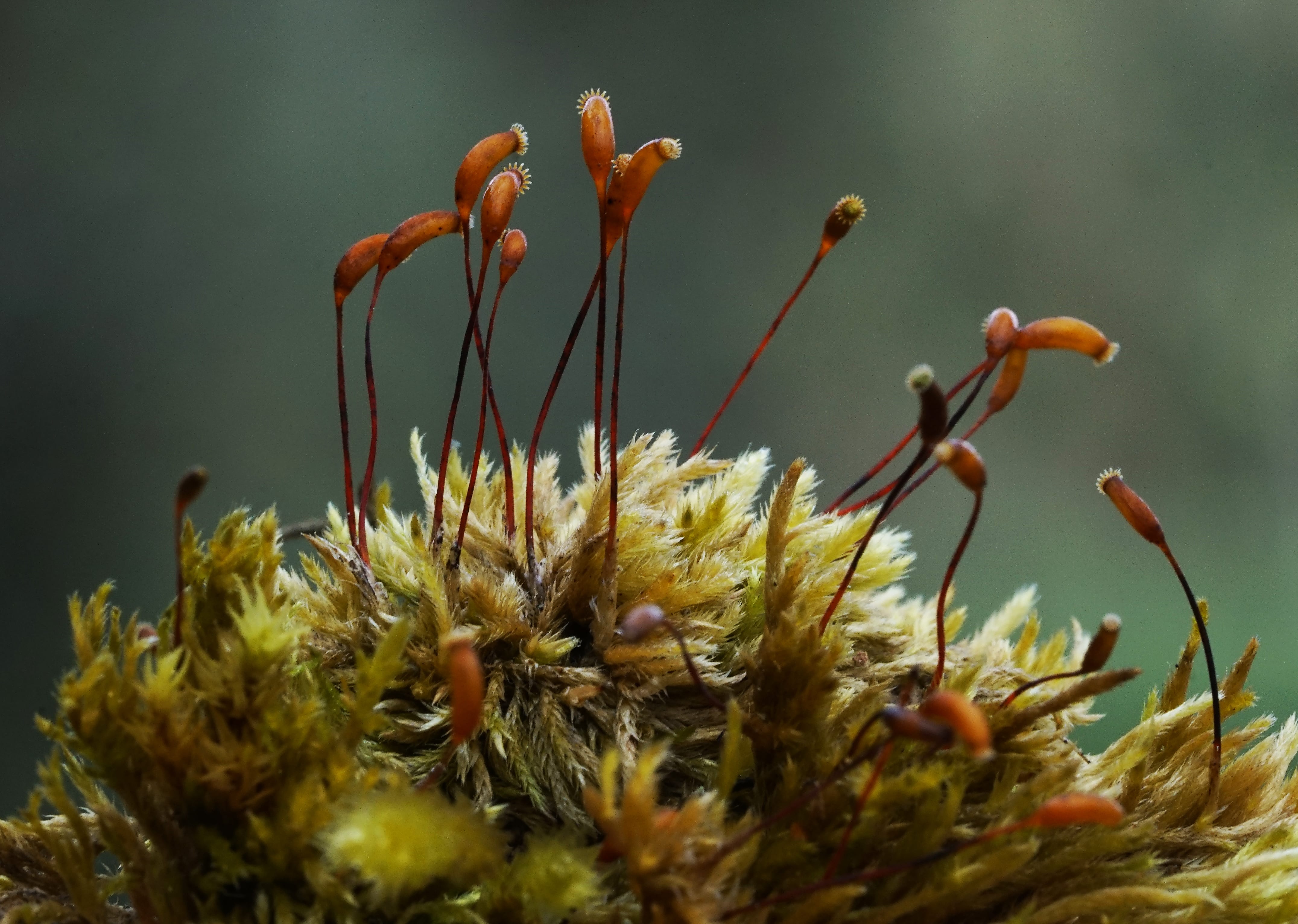 36
35
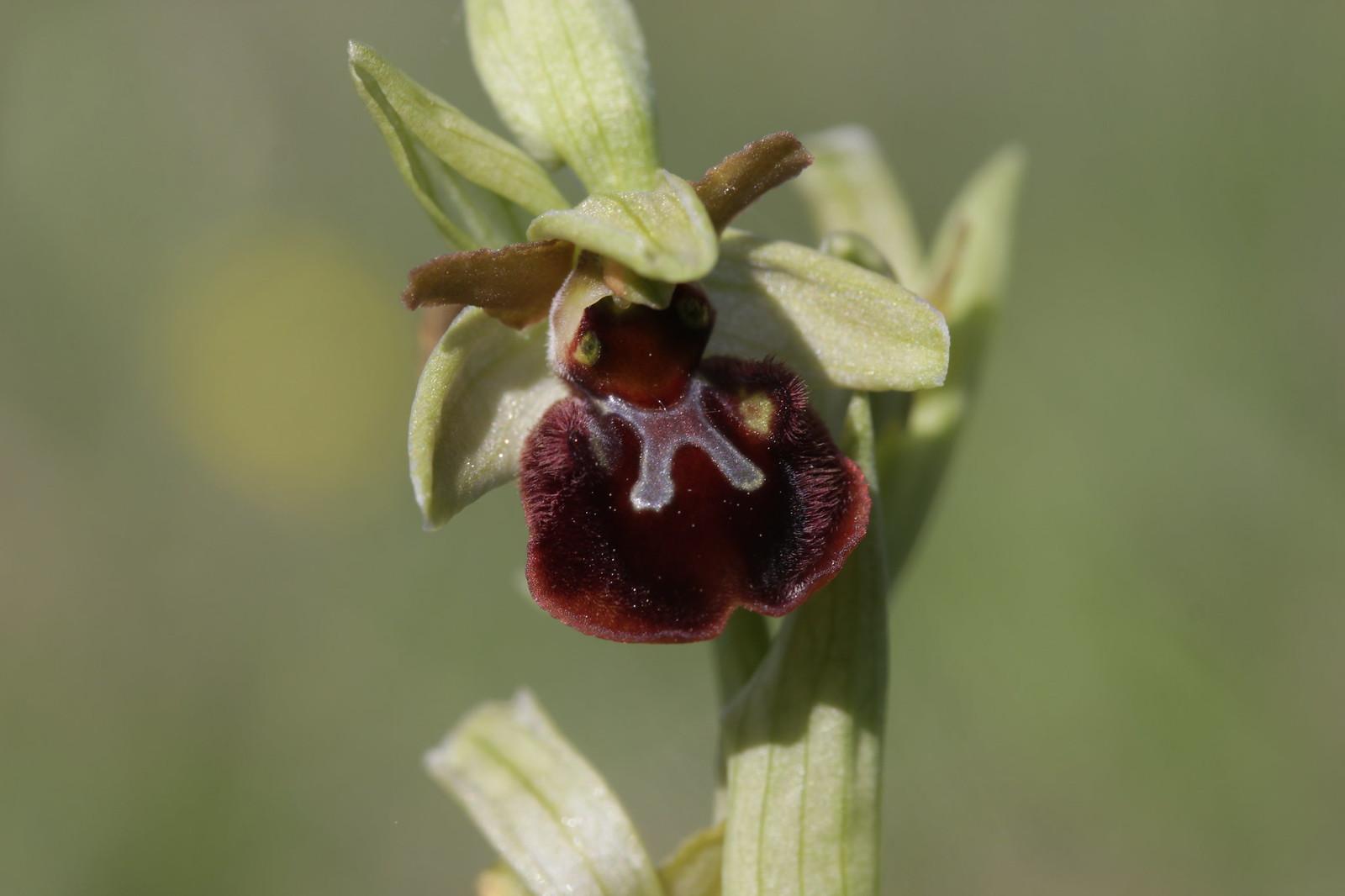 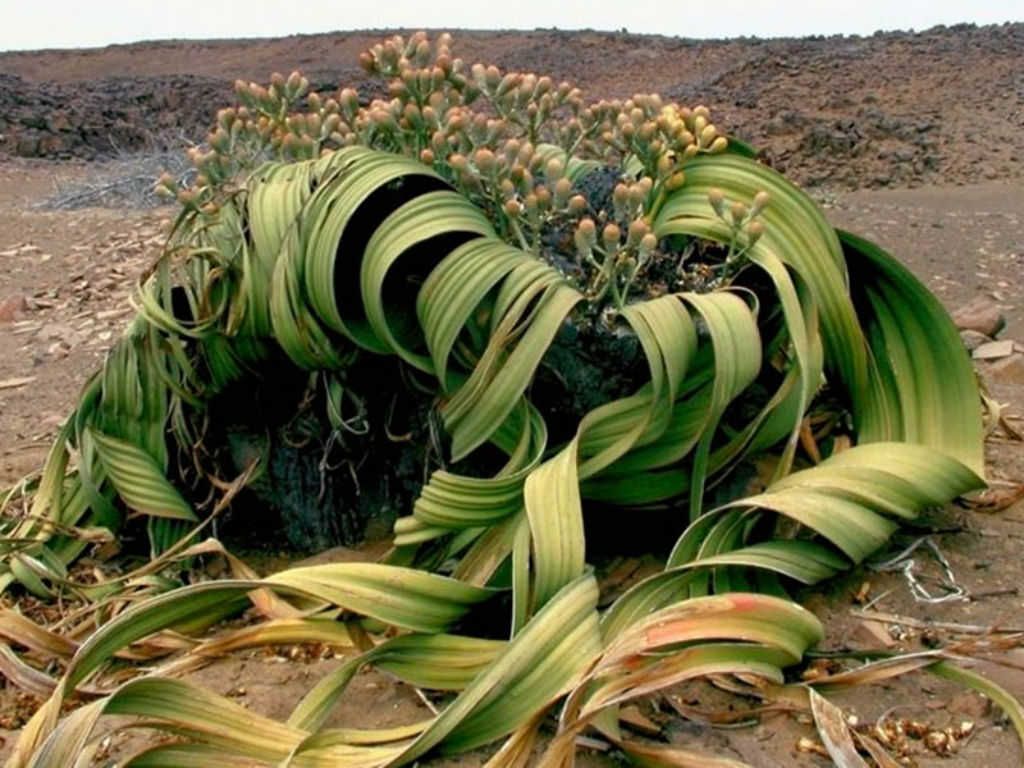 38
37
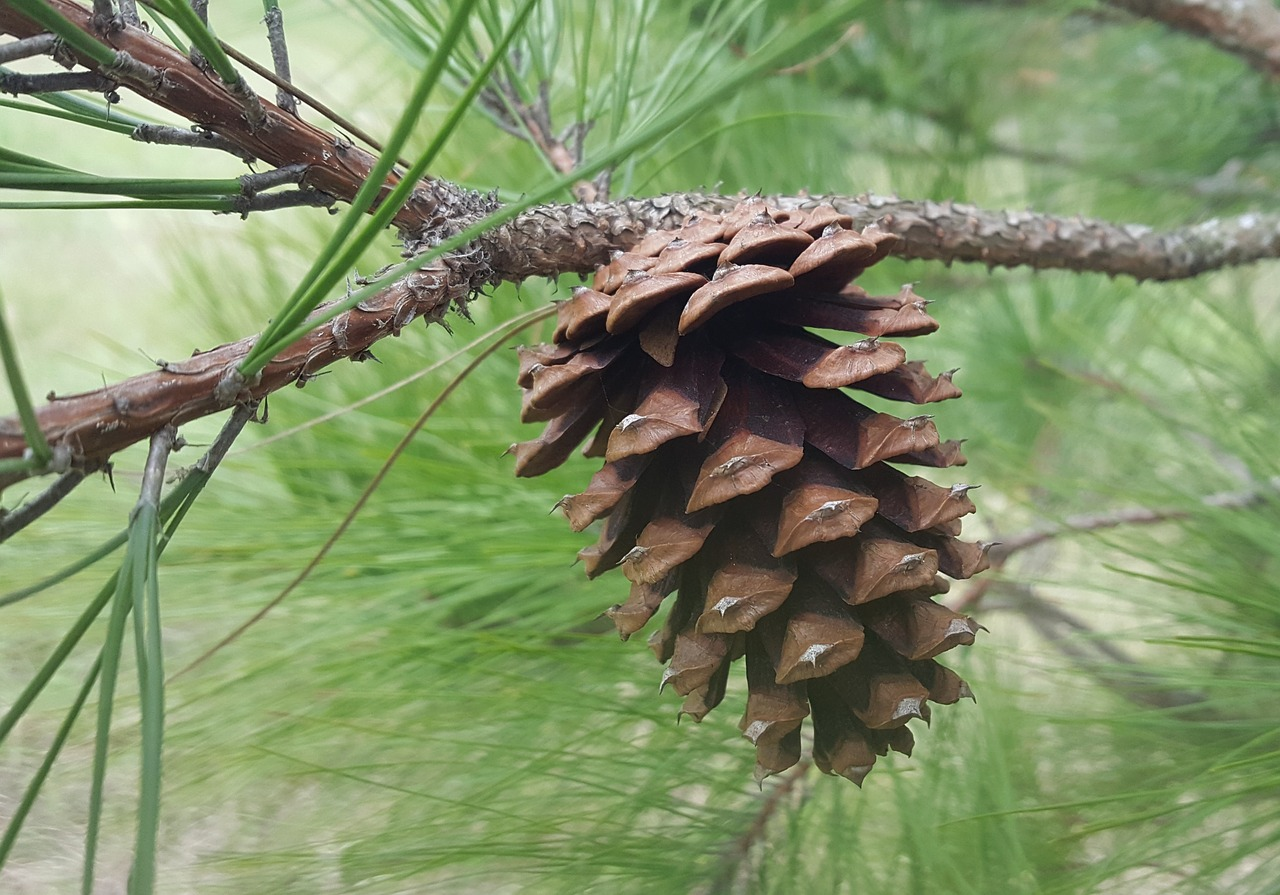 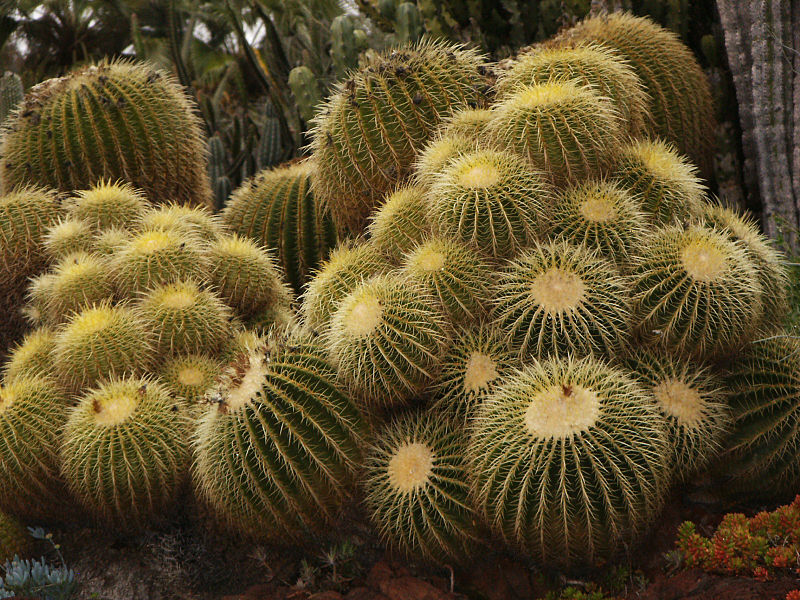 40
39
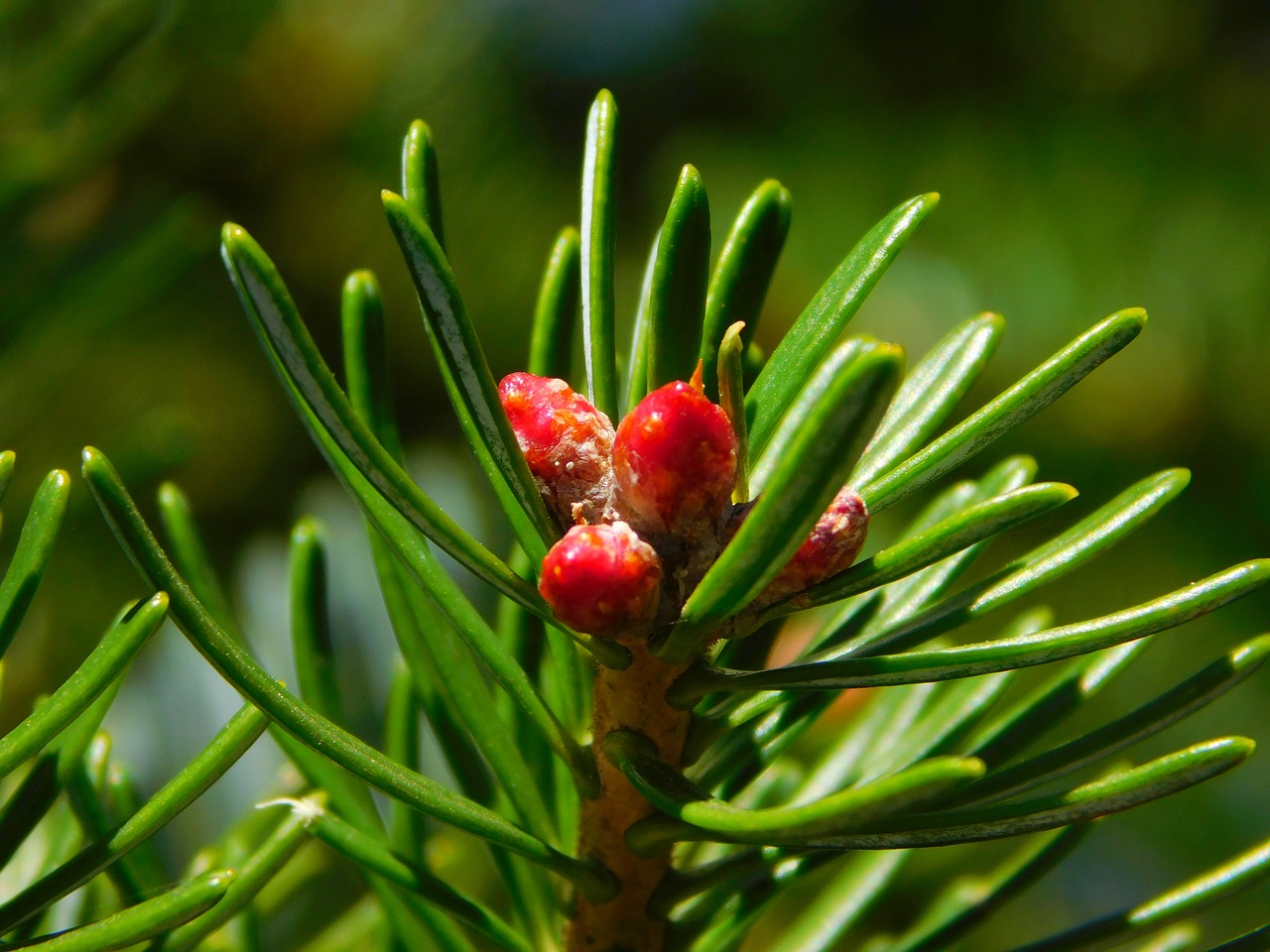 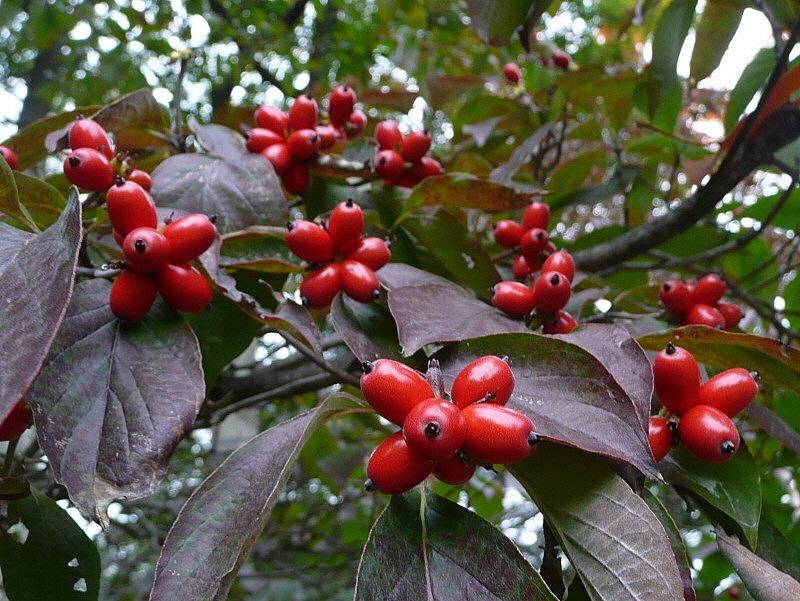 42
41